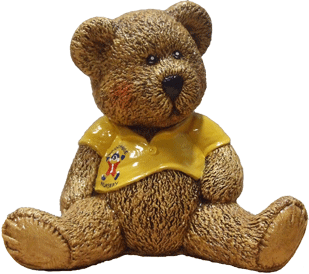 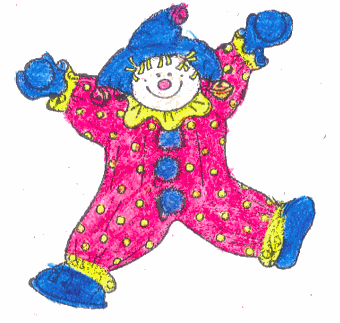 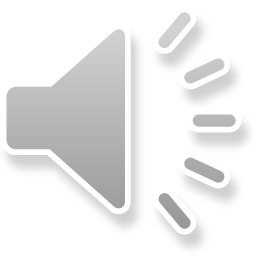 Tannochside NurseryGraduation 2020
We hope you enjoy
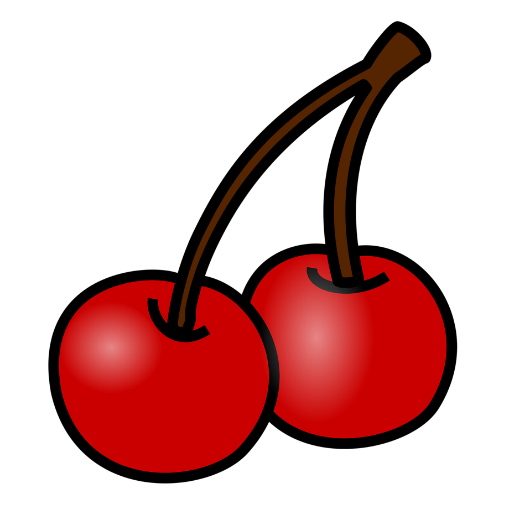 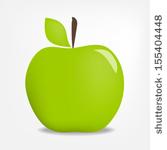 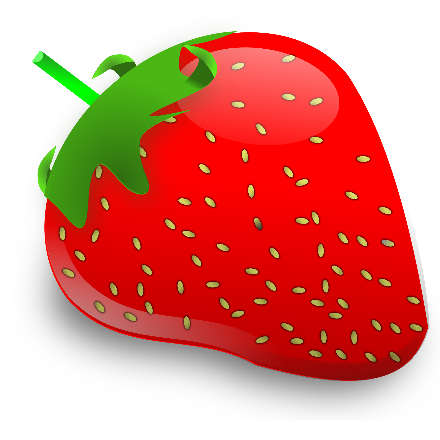 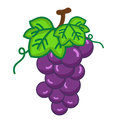 Cherry Group
Apple Group
Strawberry Group
Grape Group
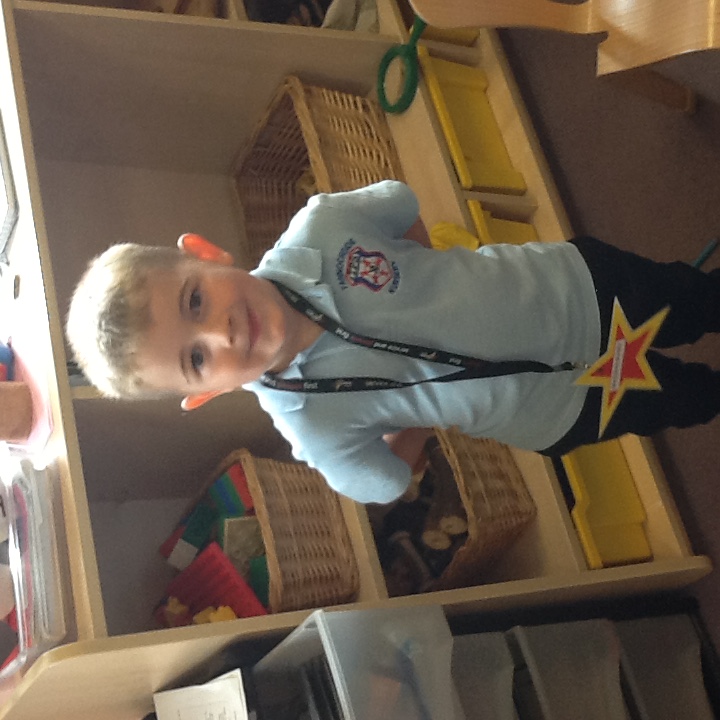 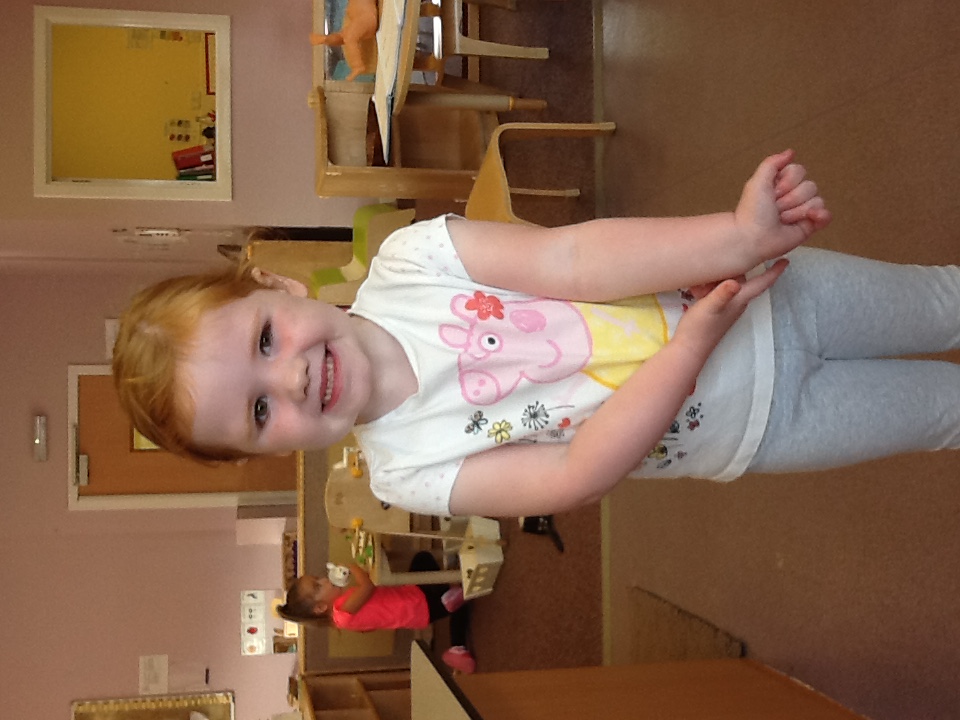 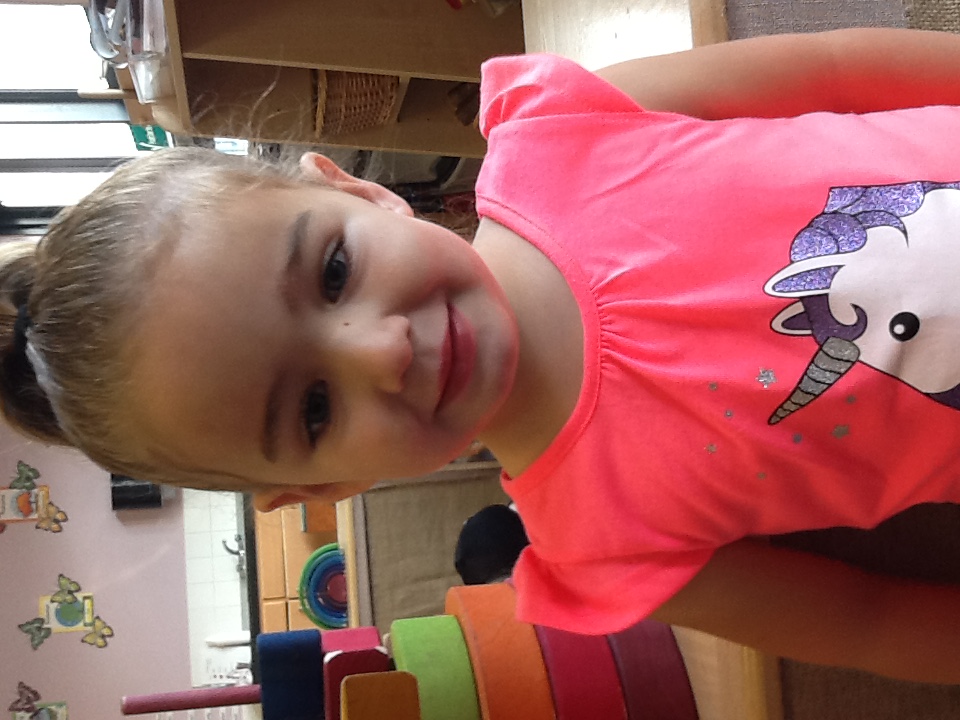 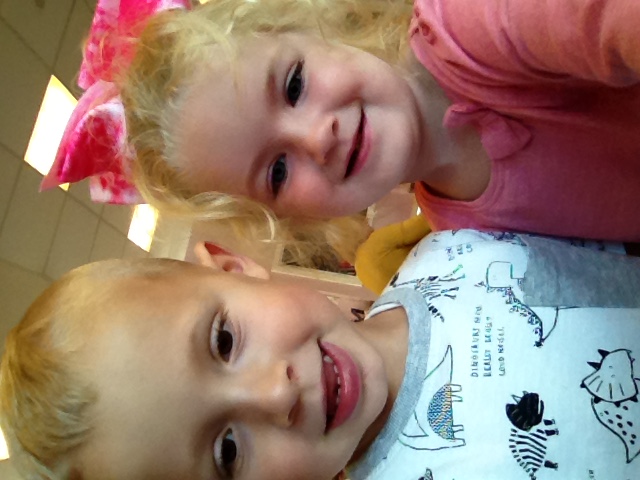 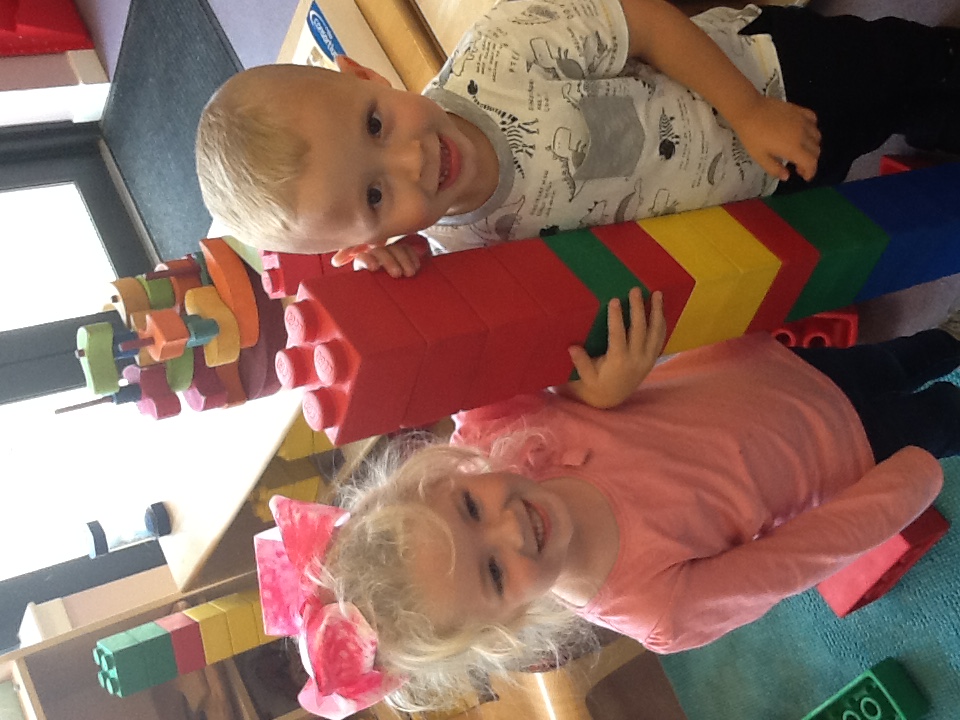 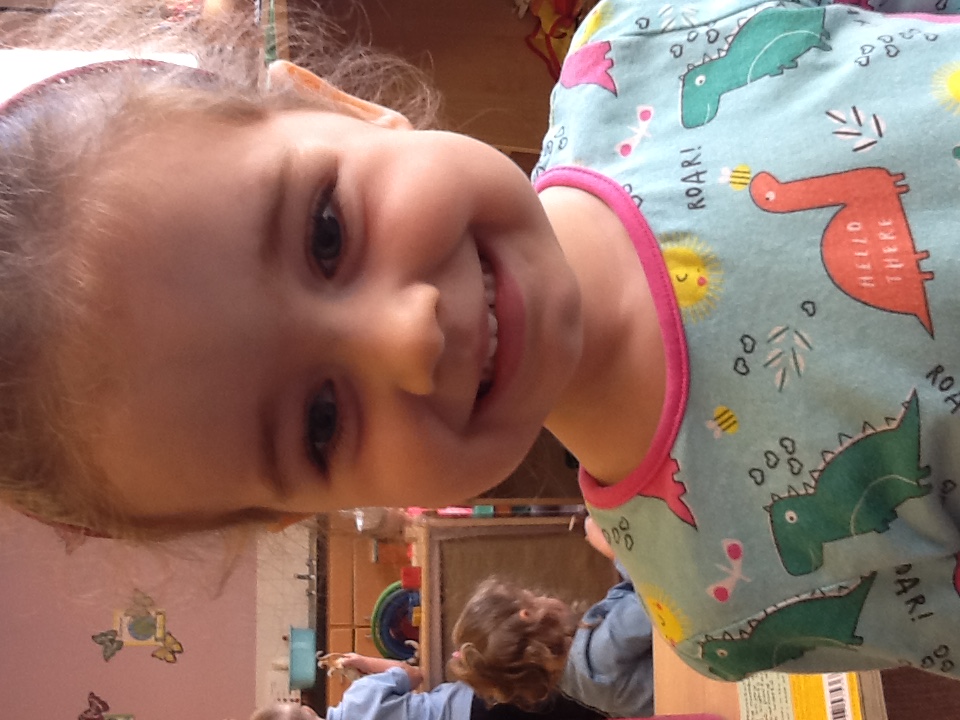 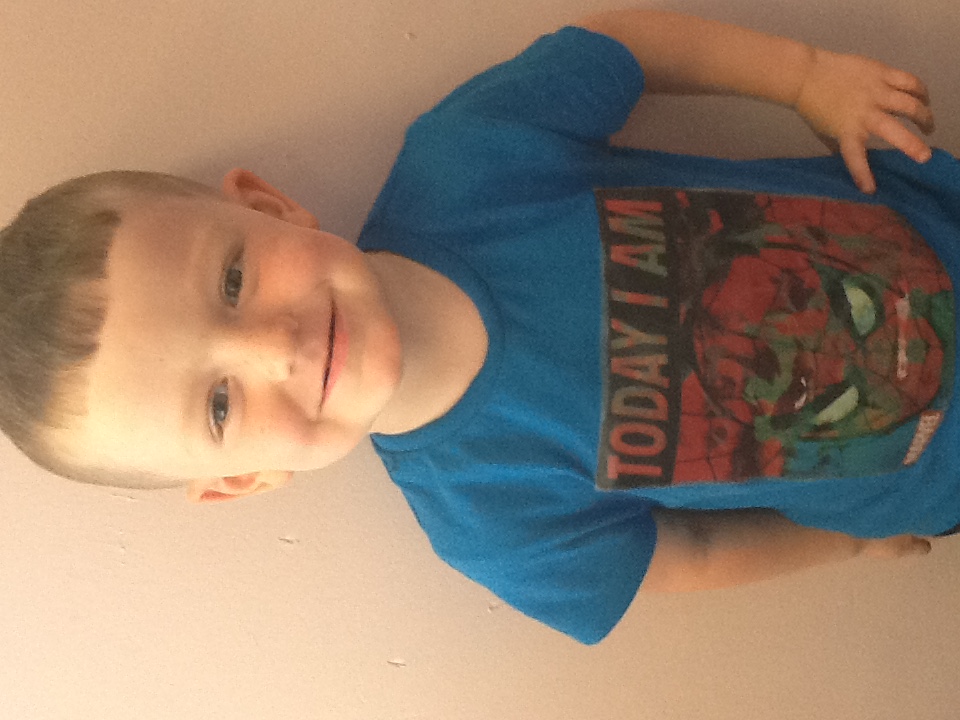 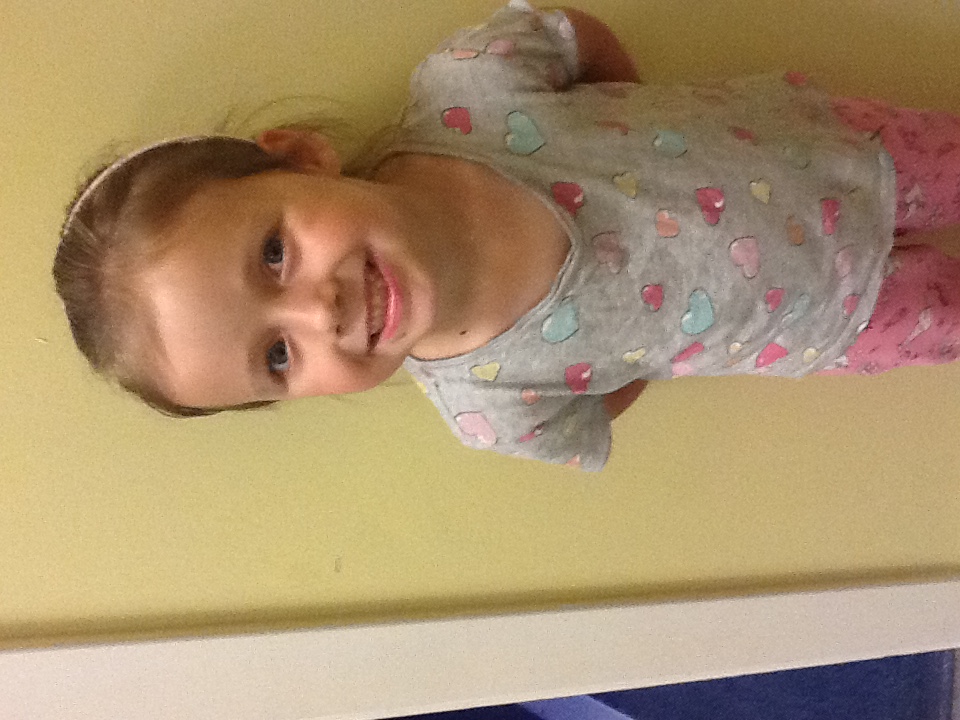 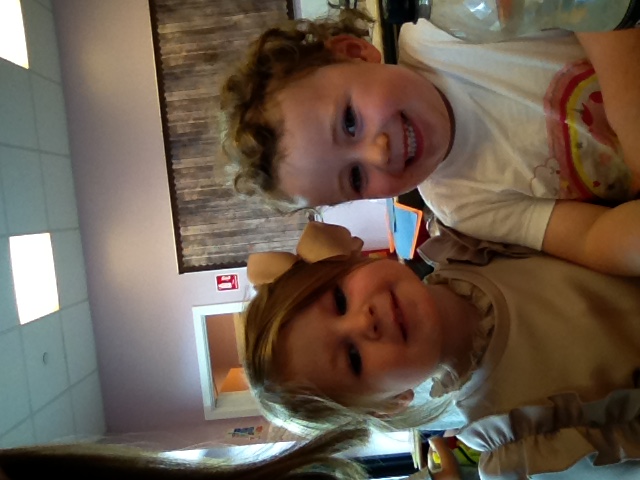 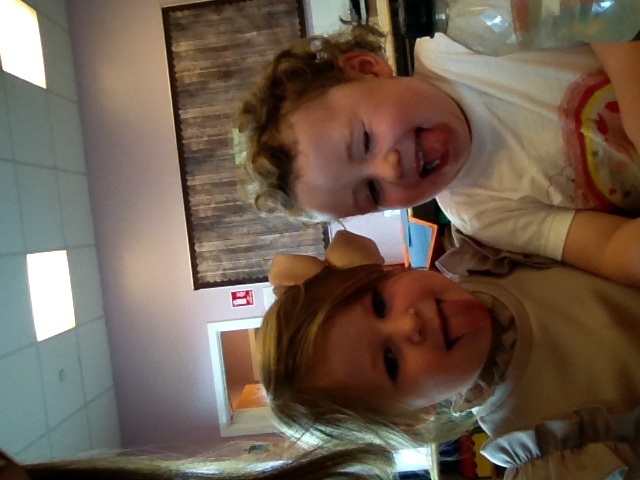 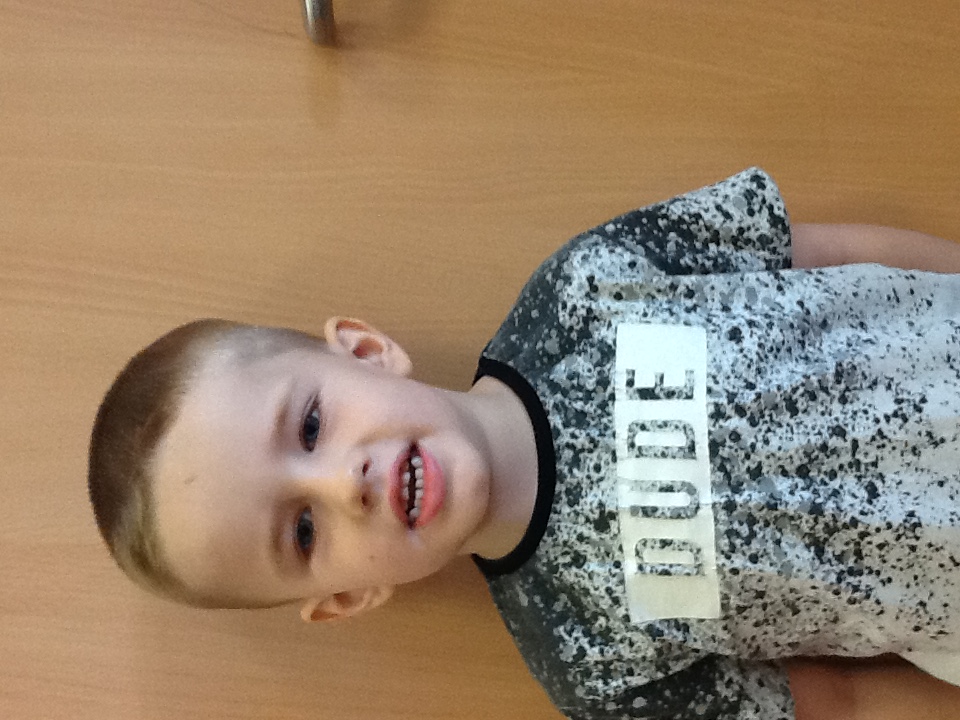 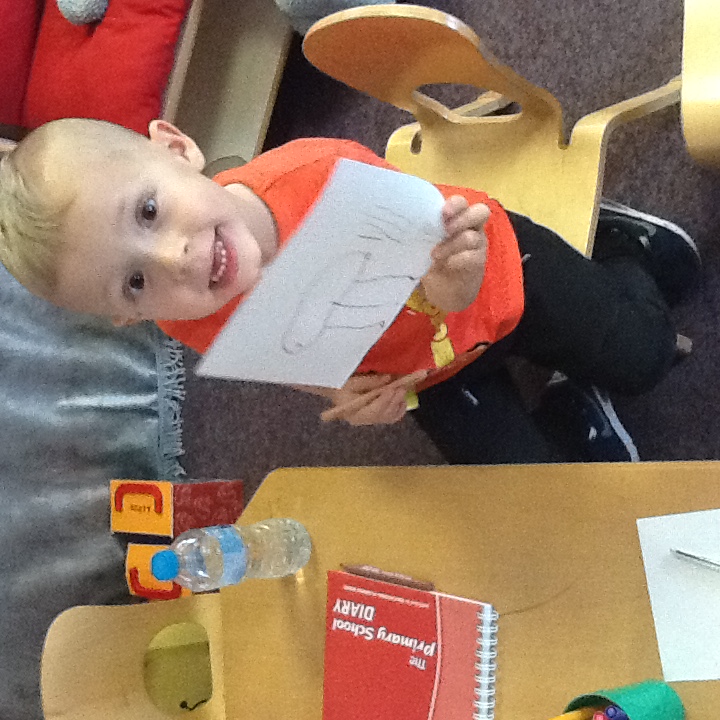 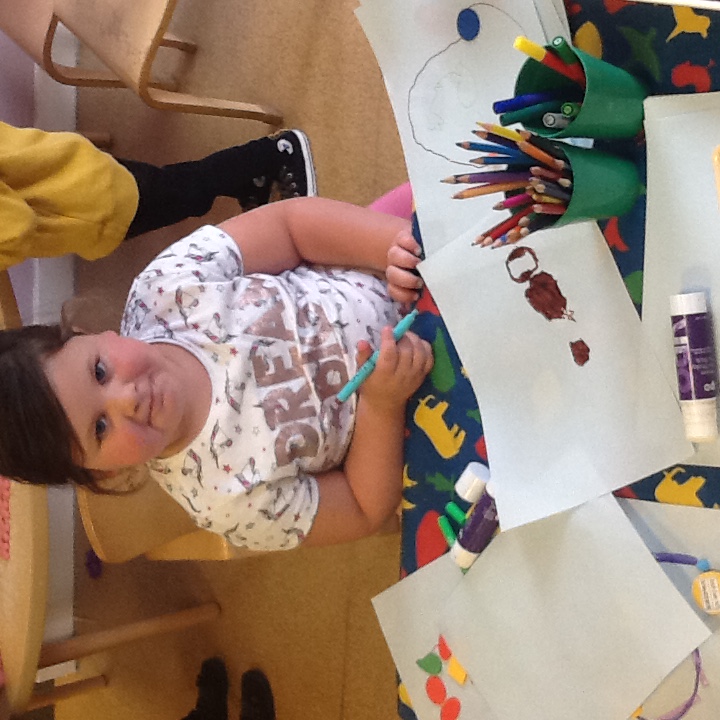 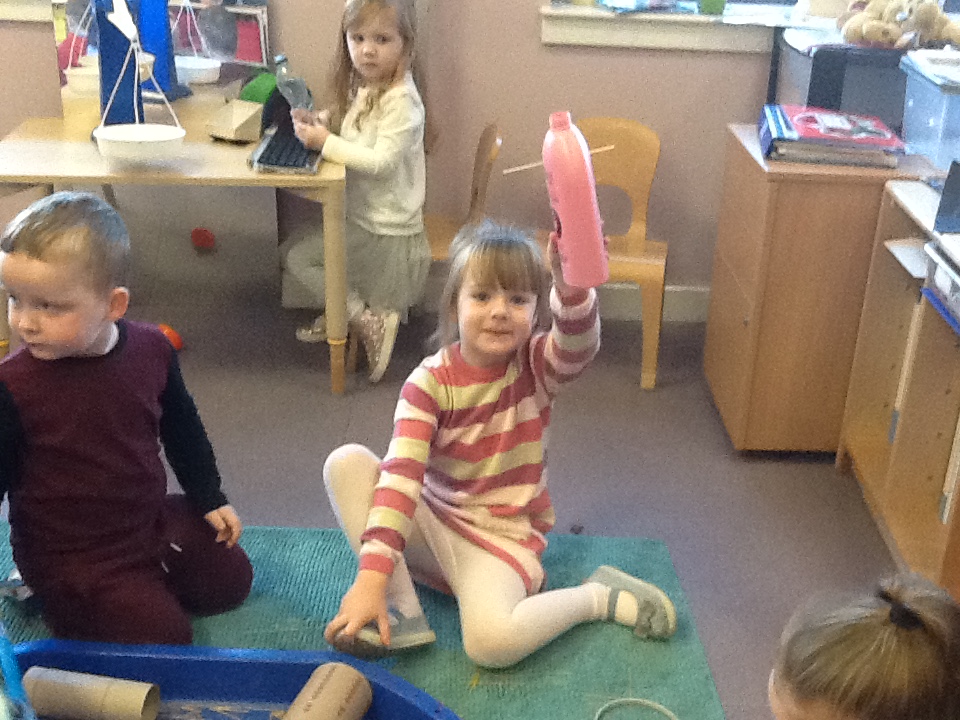 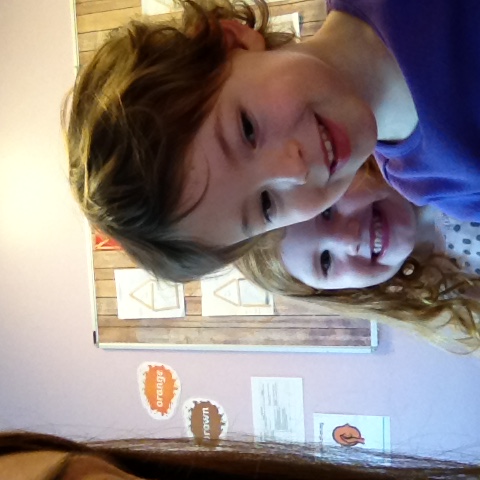 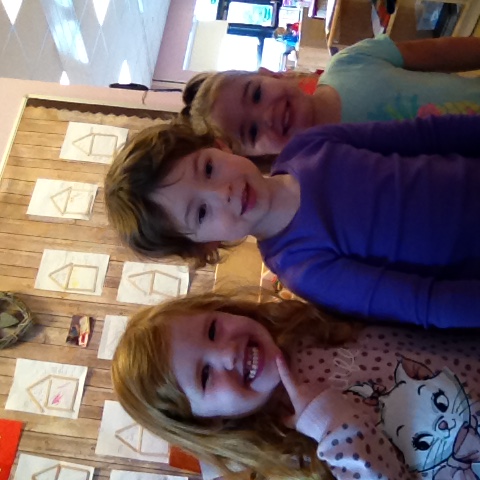 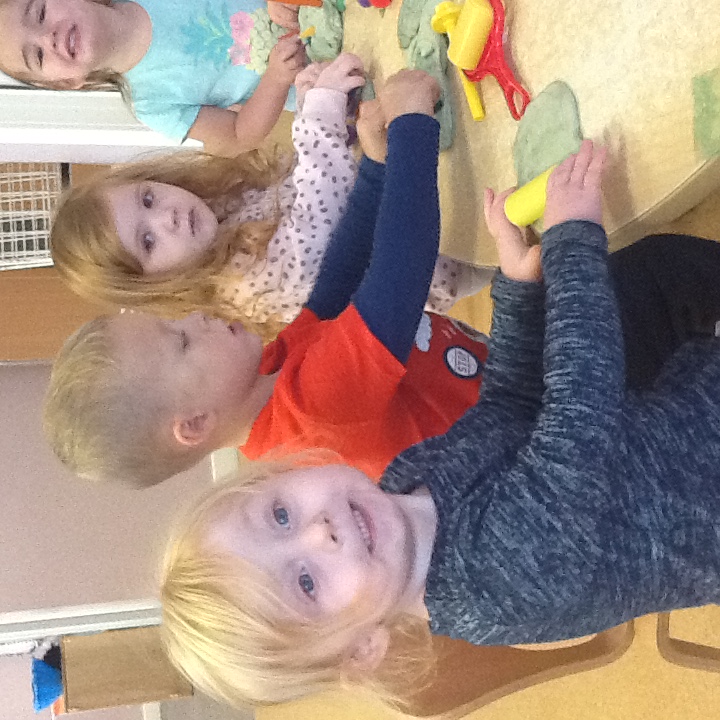 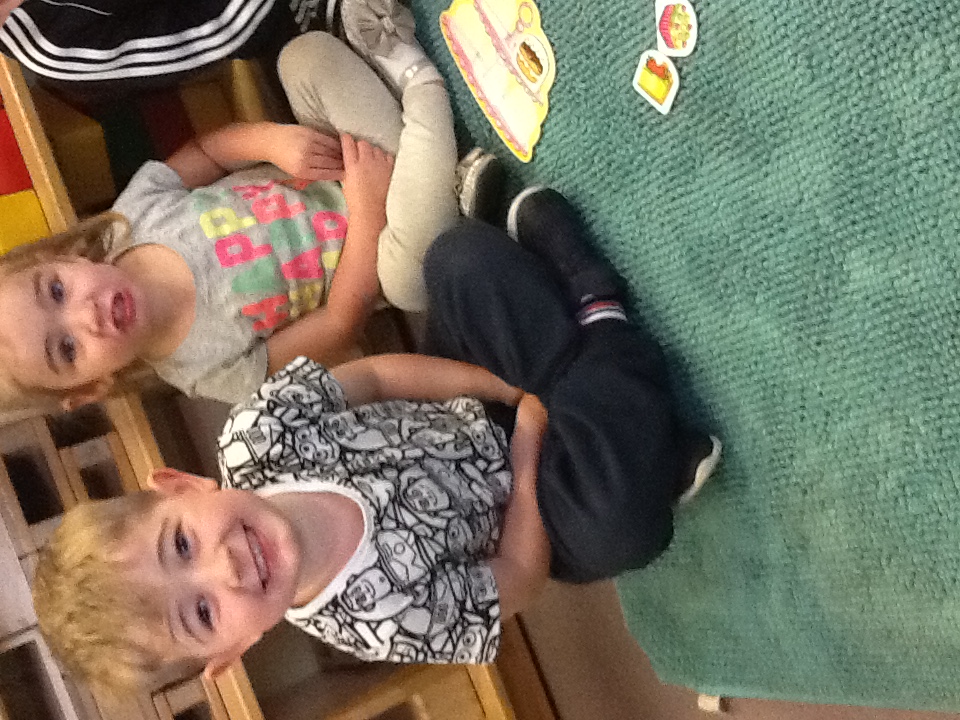 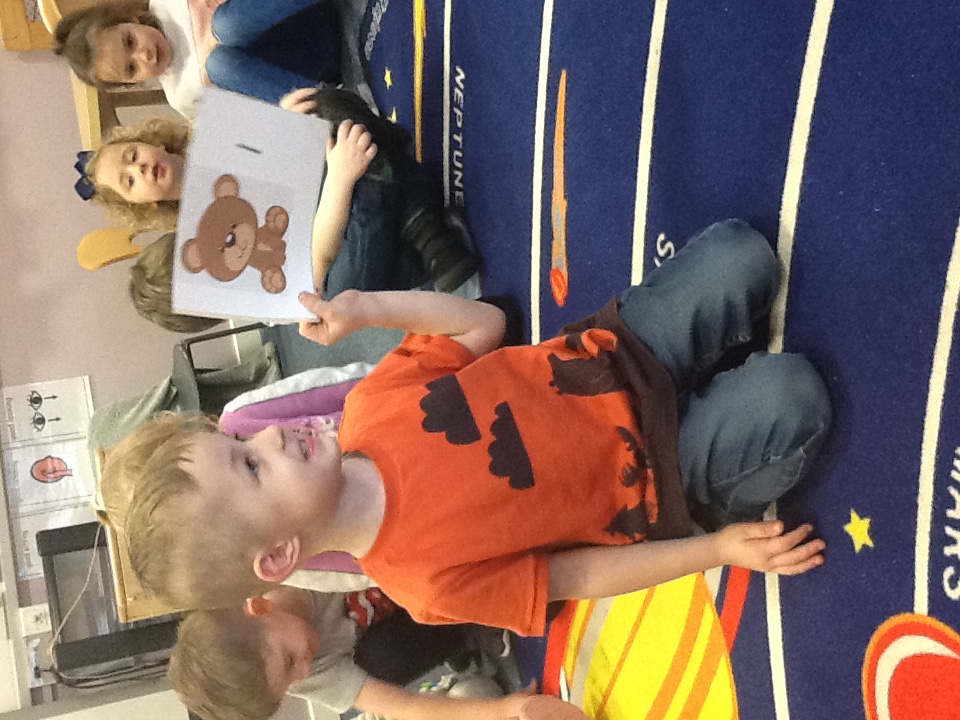 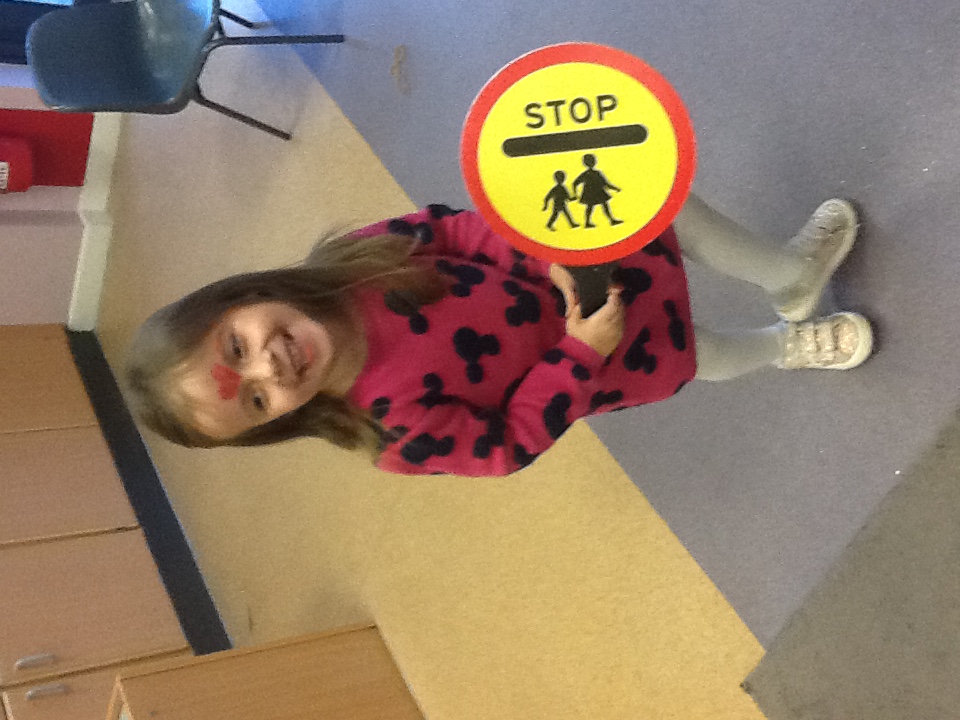 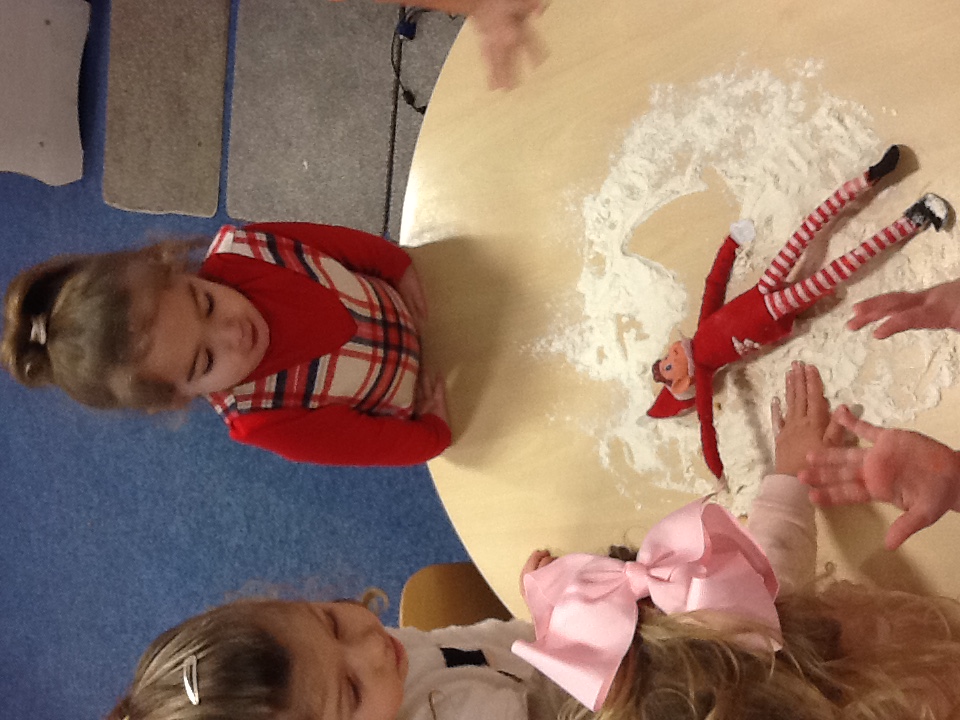 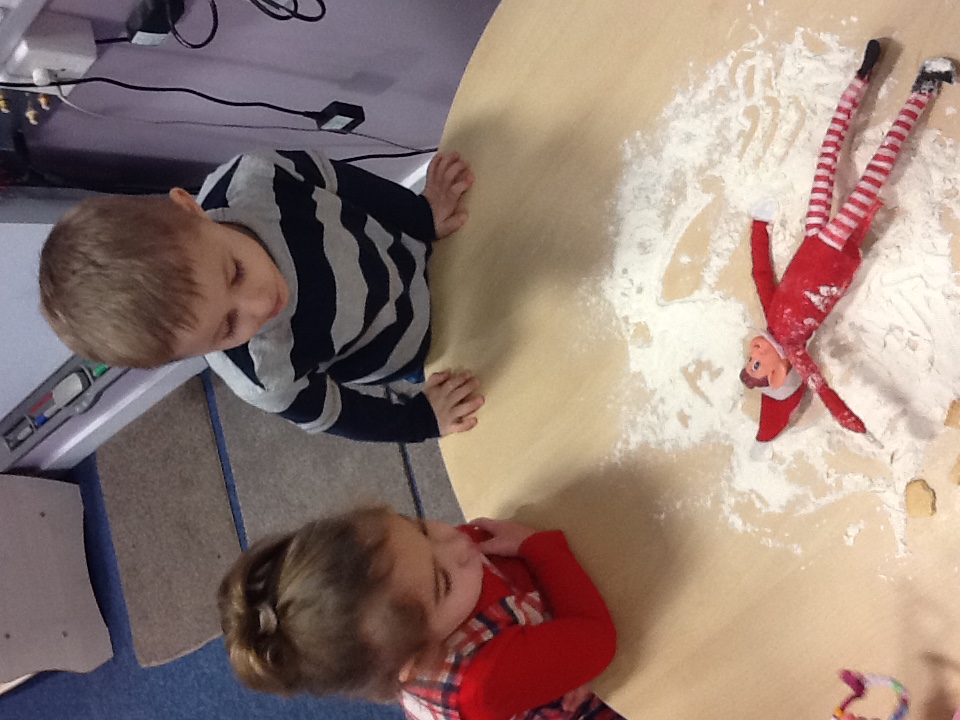 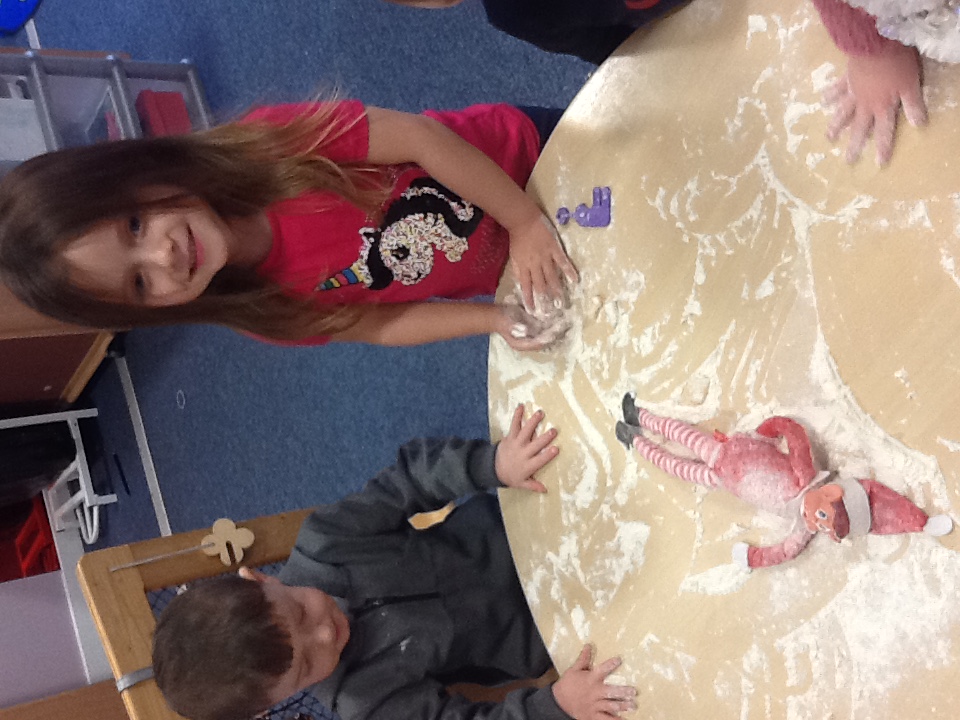 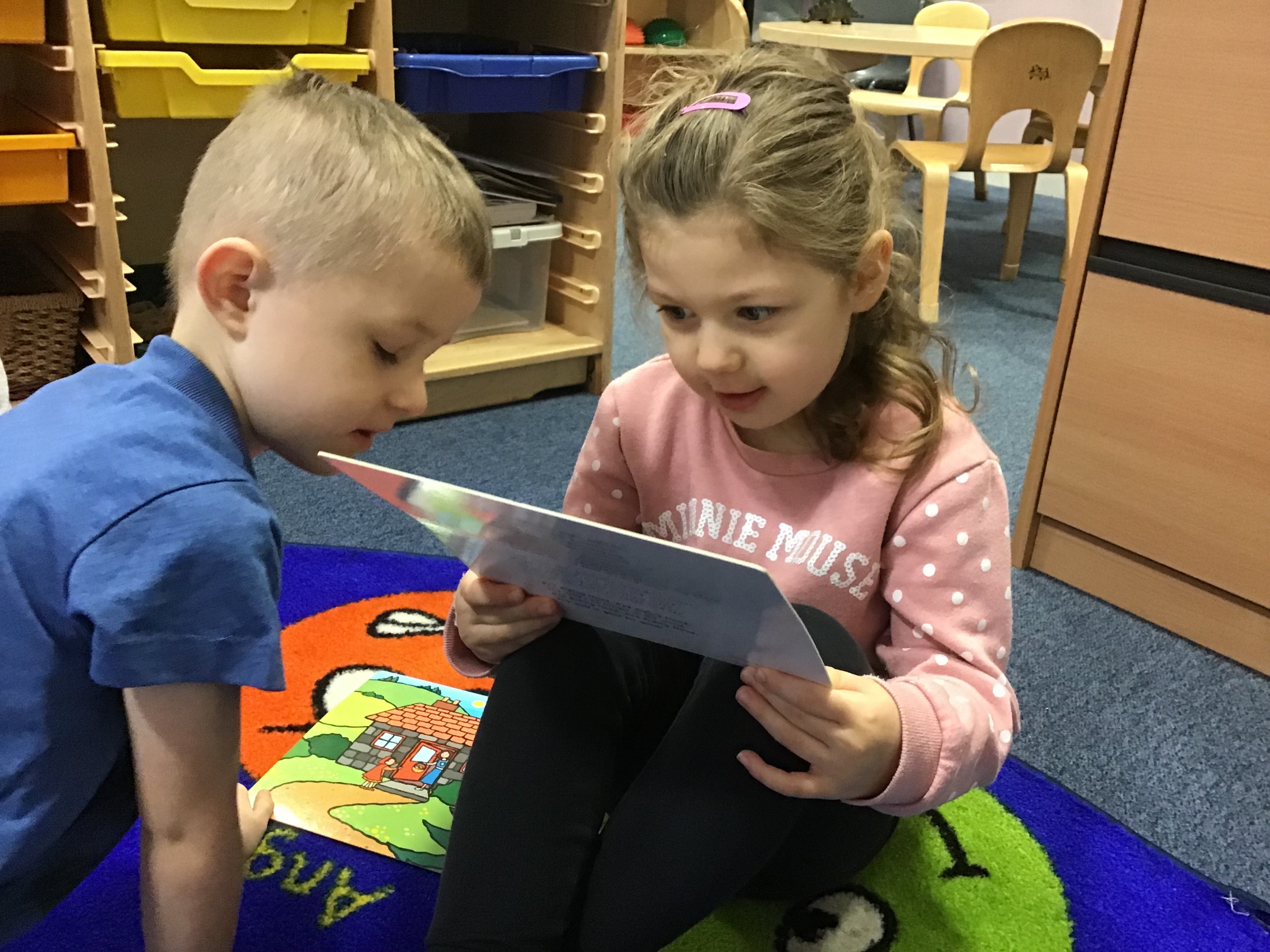 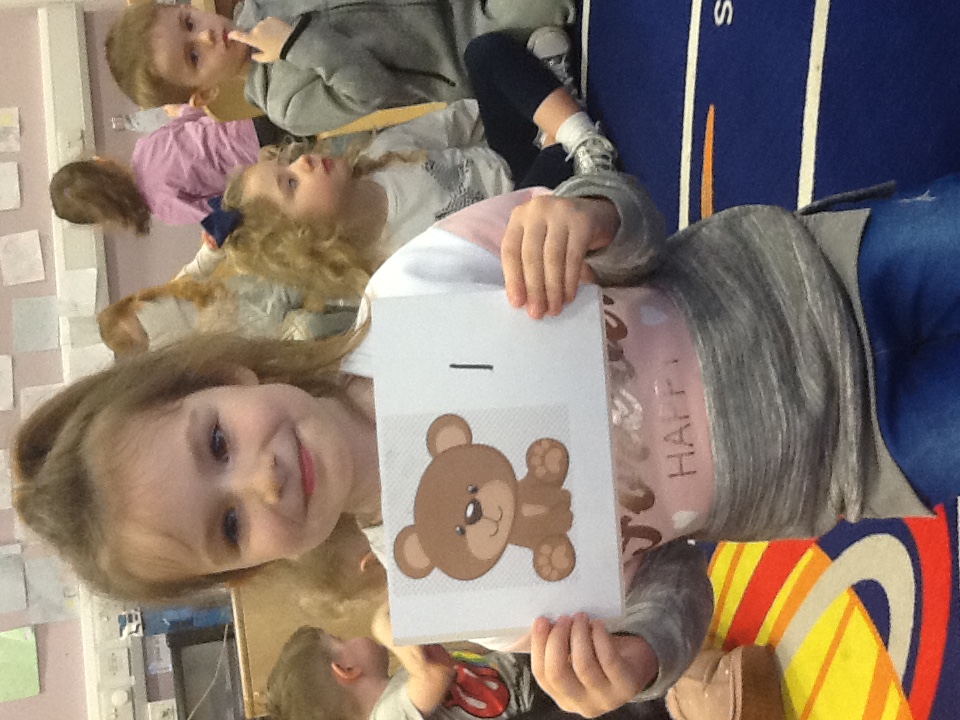 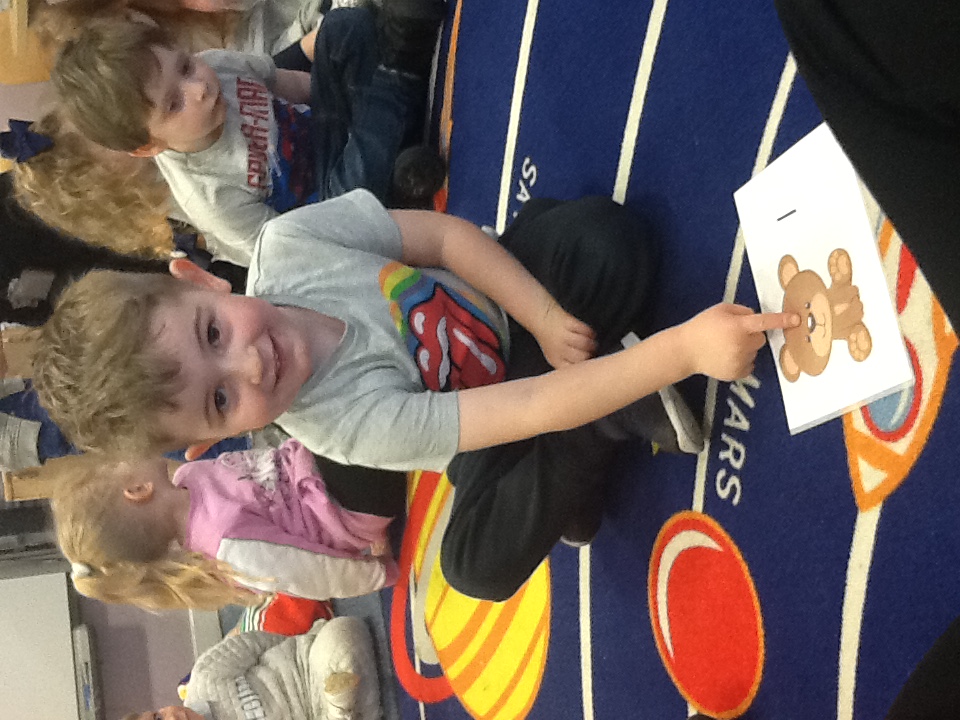 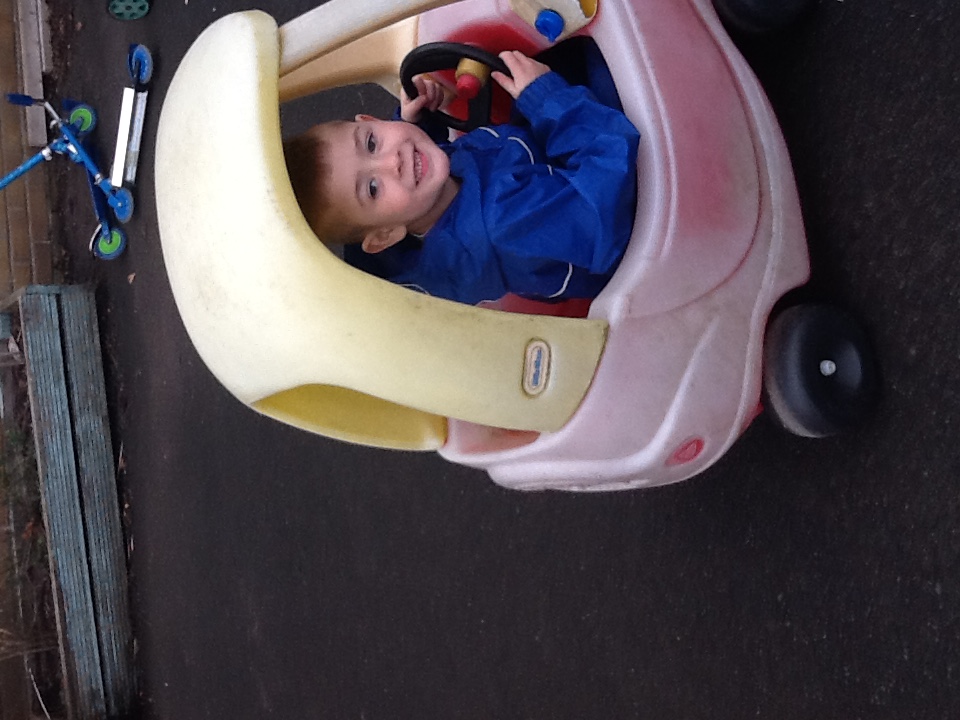 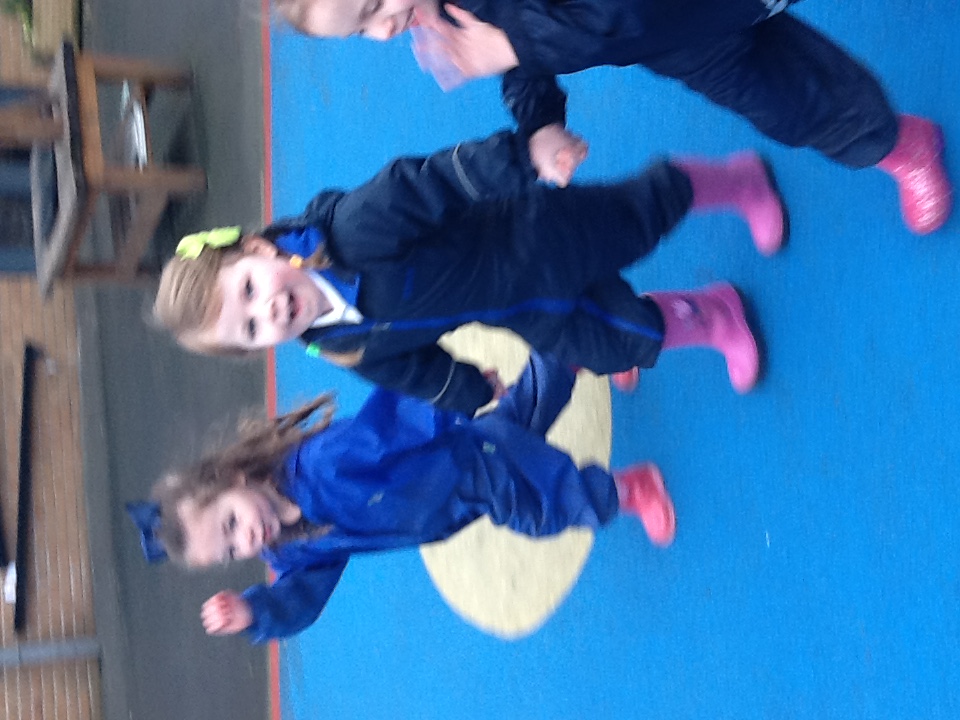 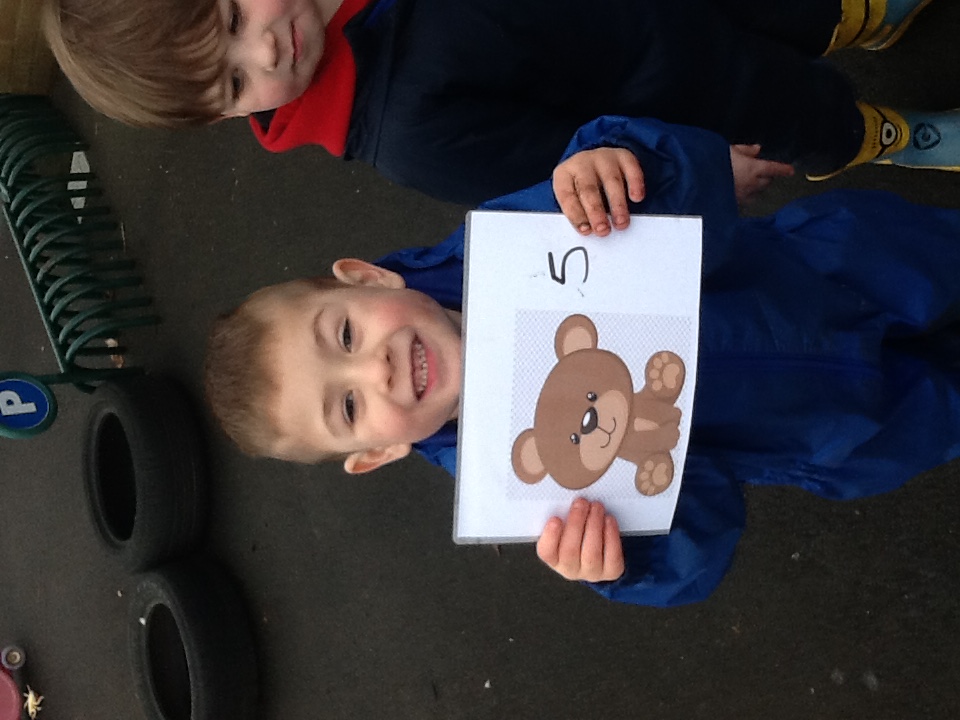 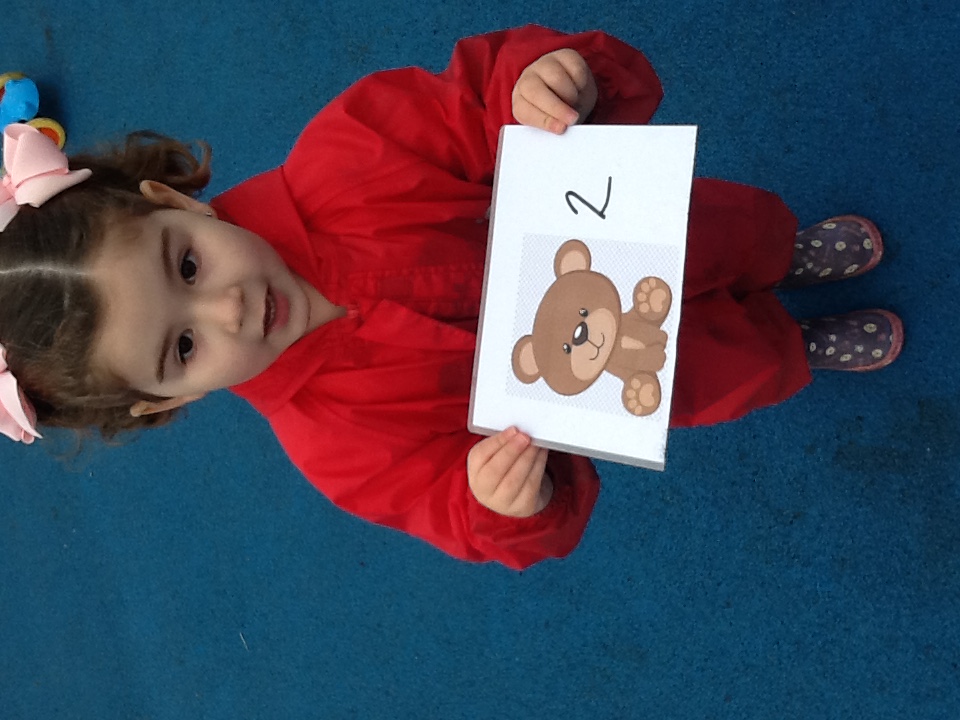 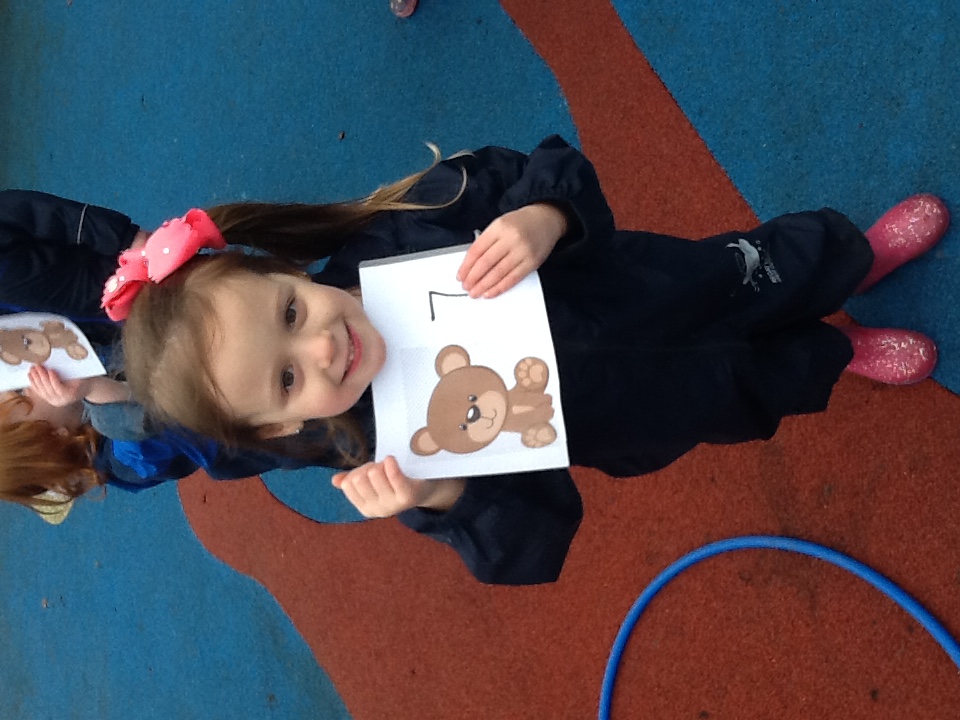 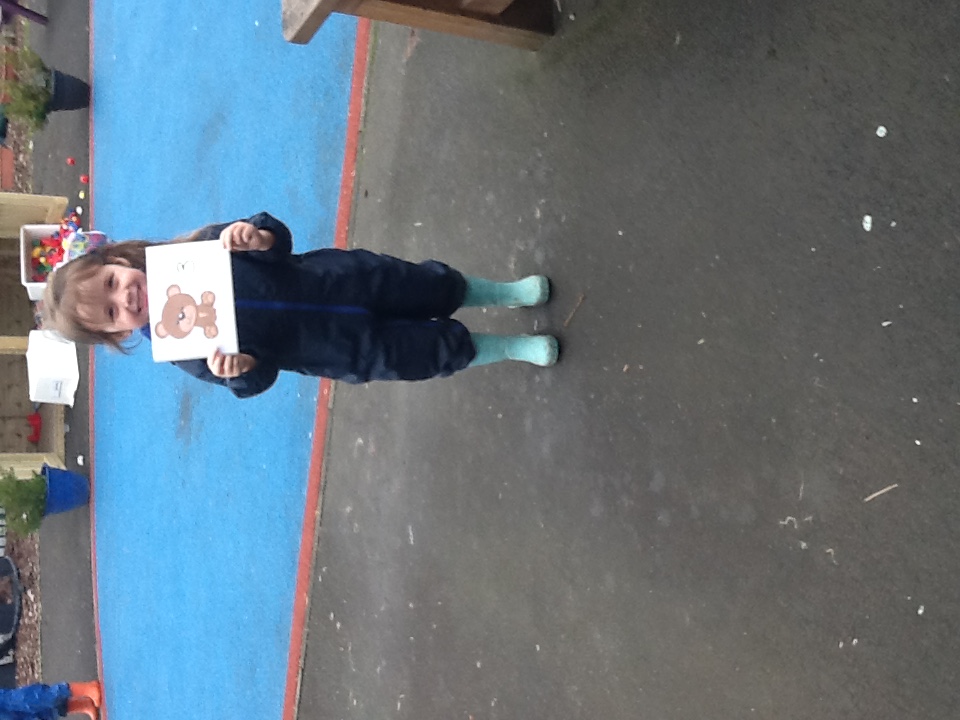 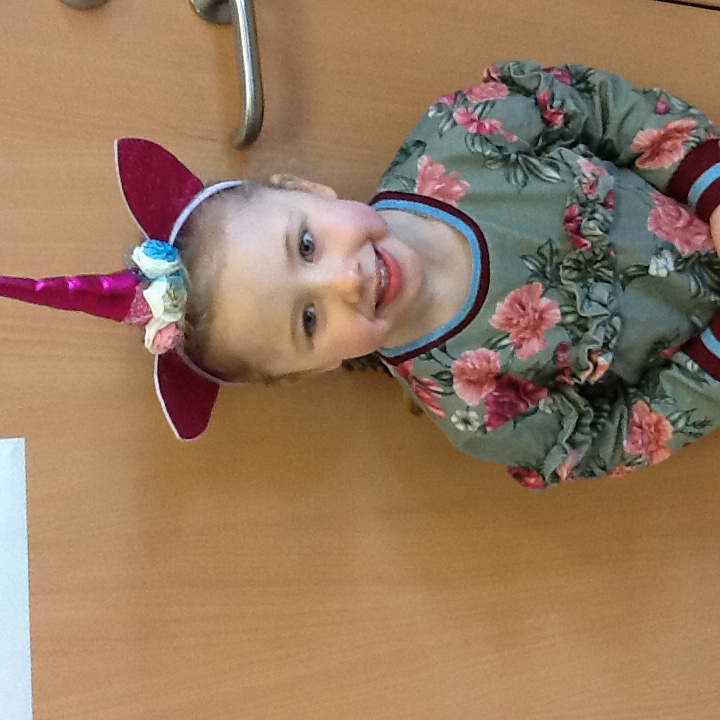 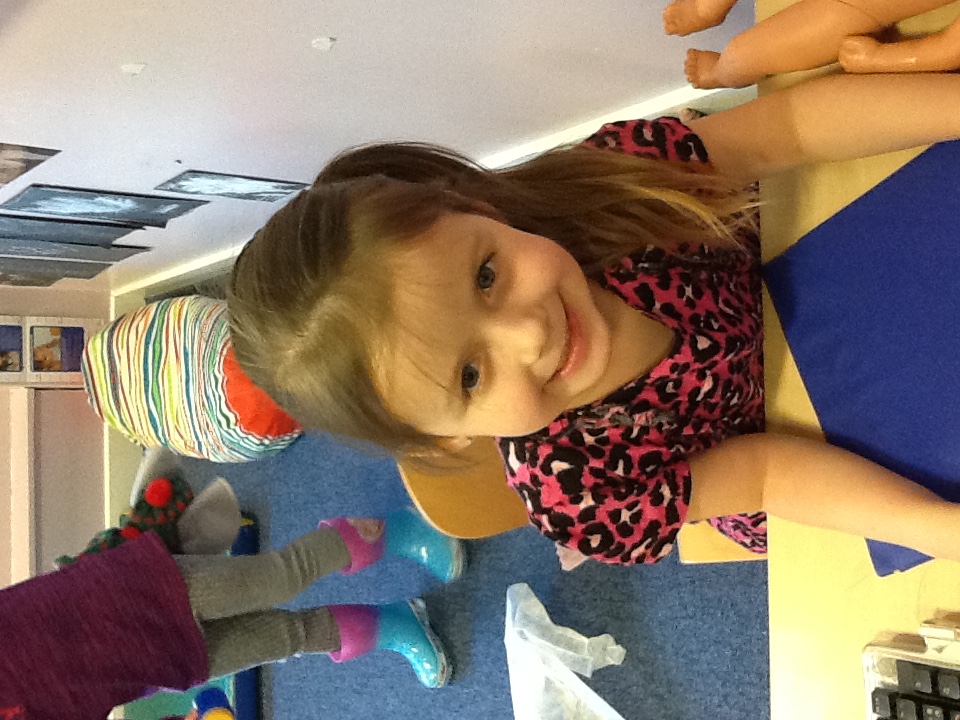 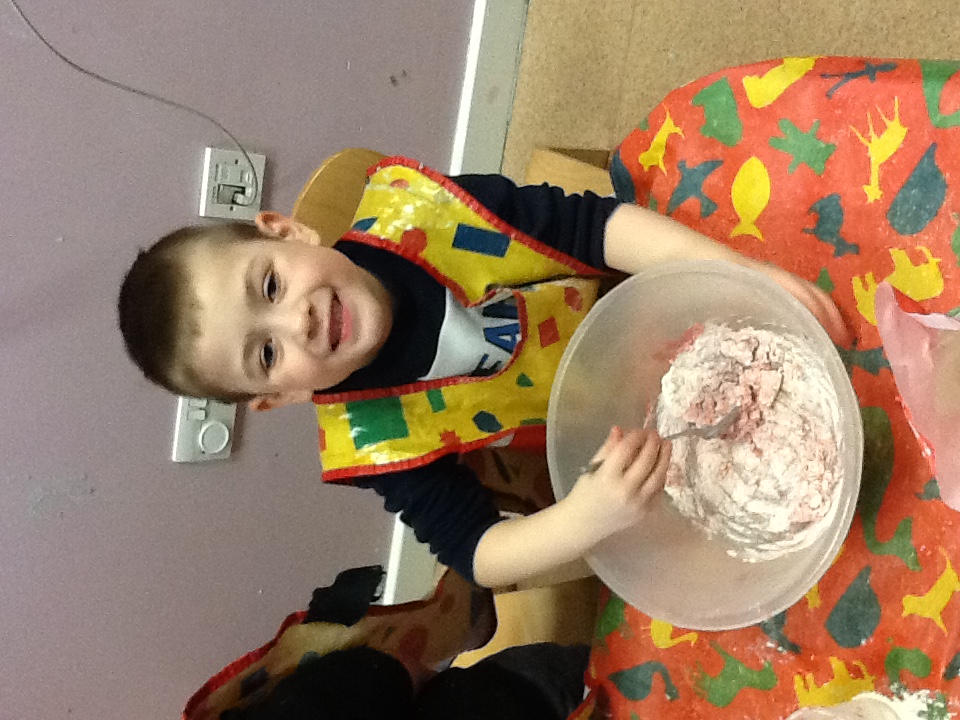 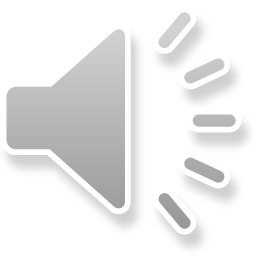 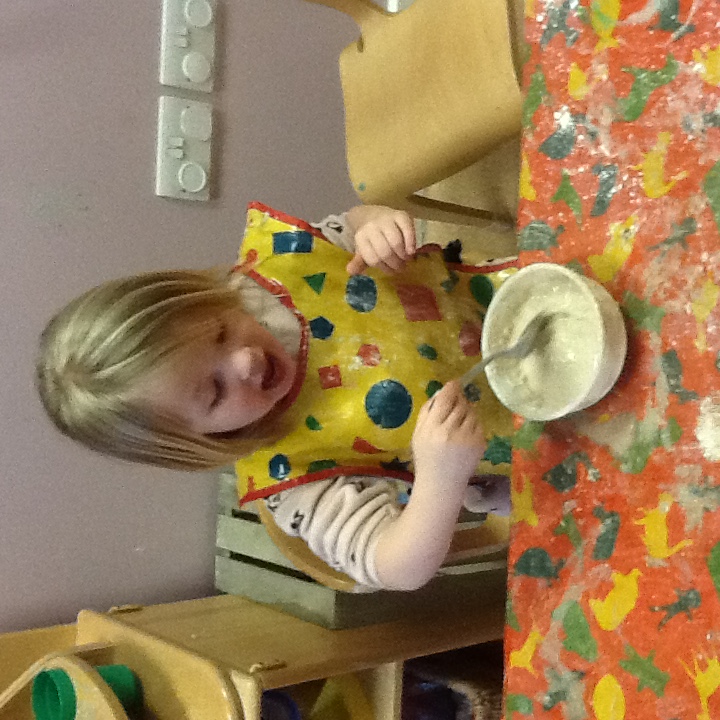 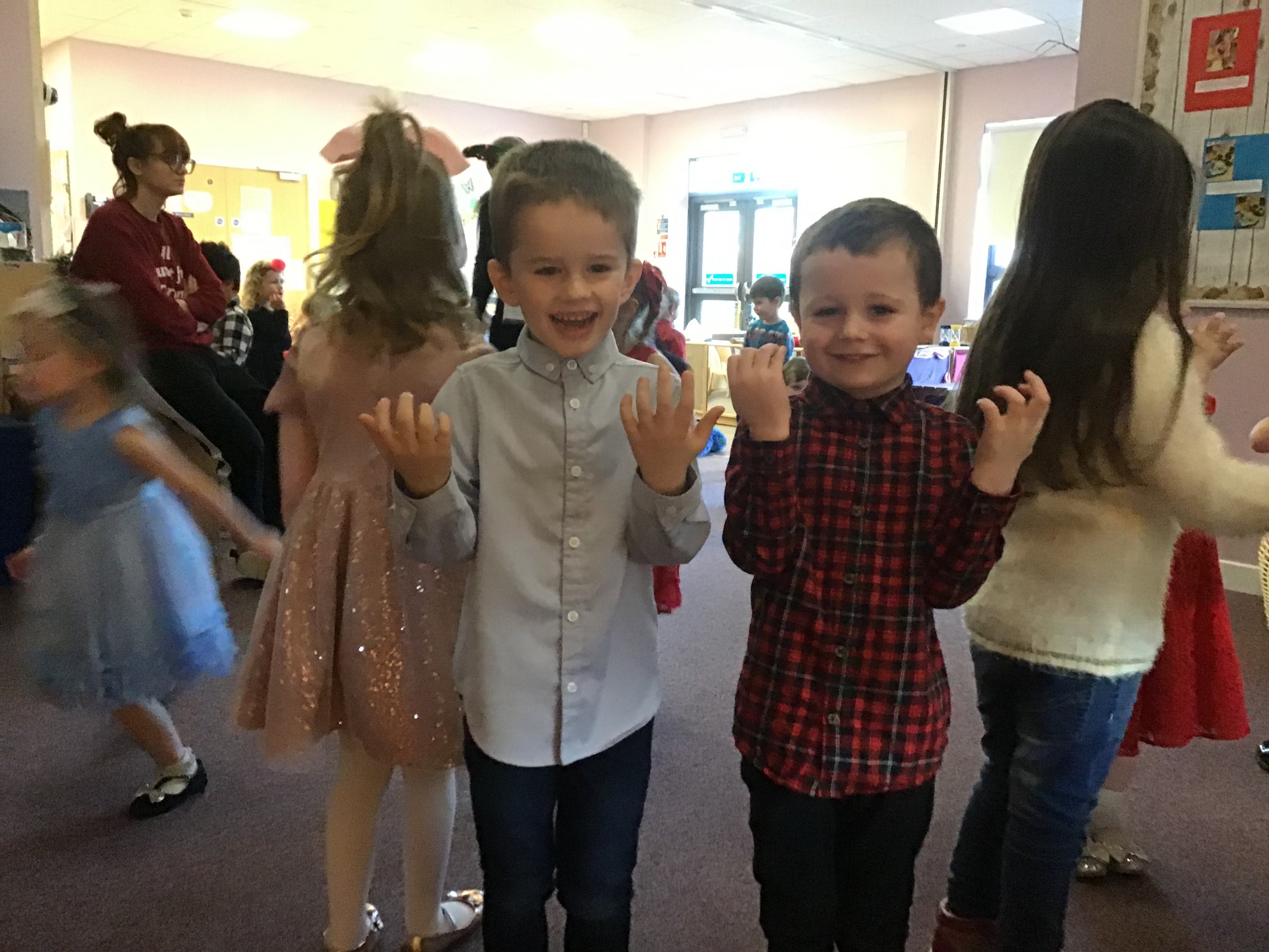 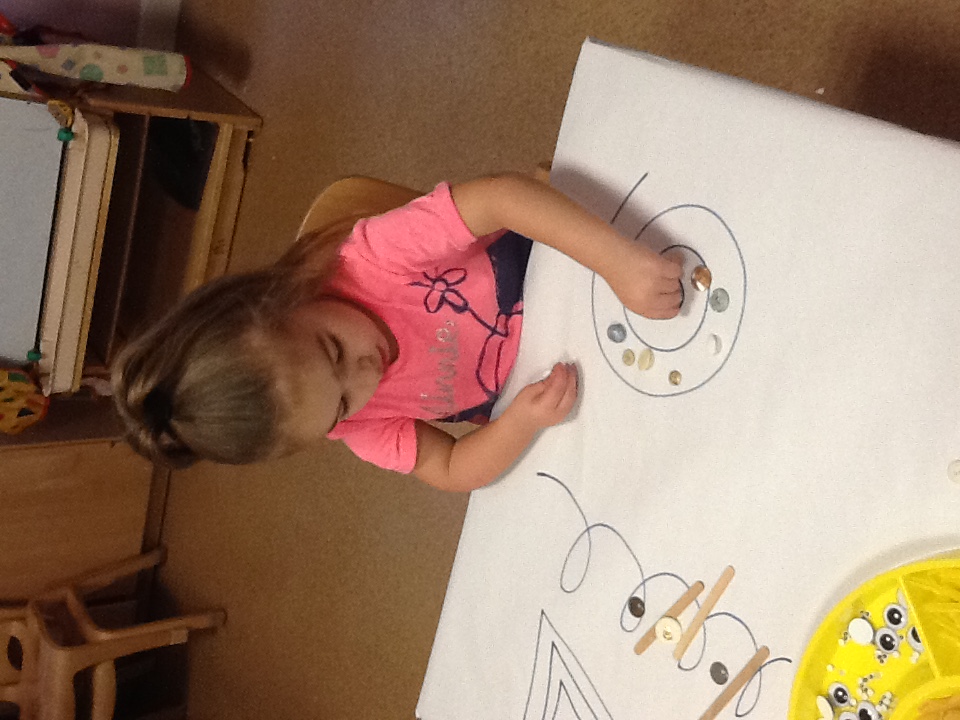 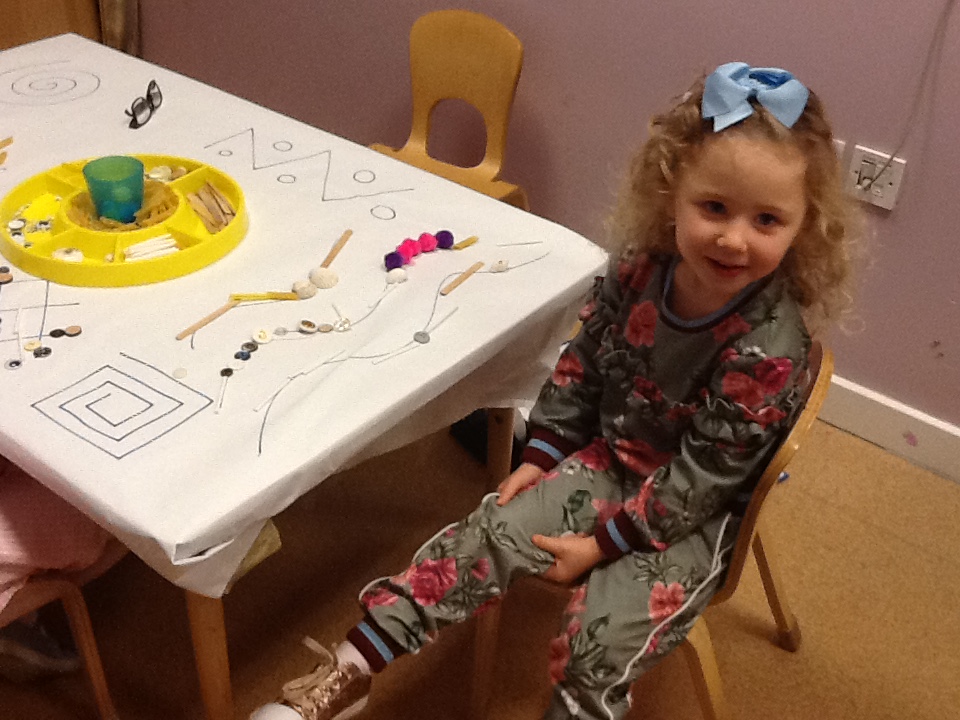 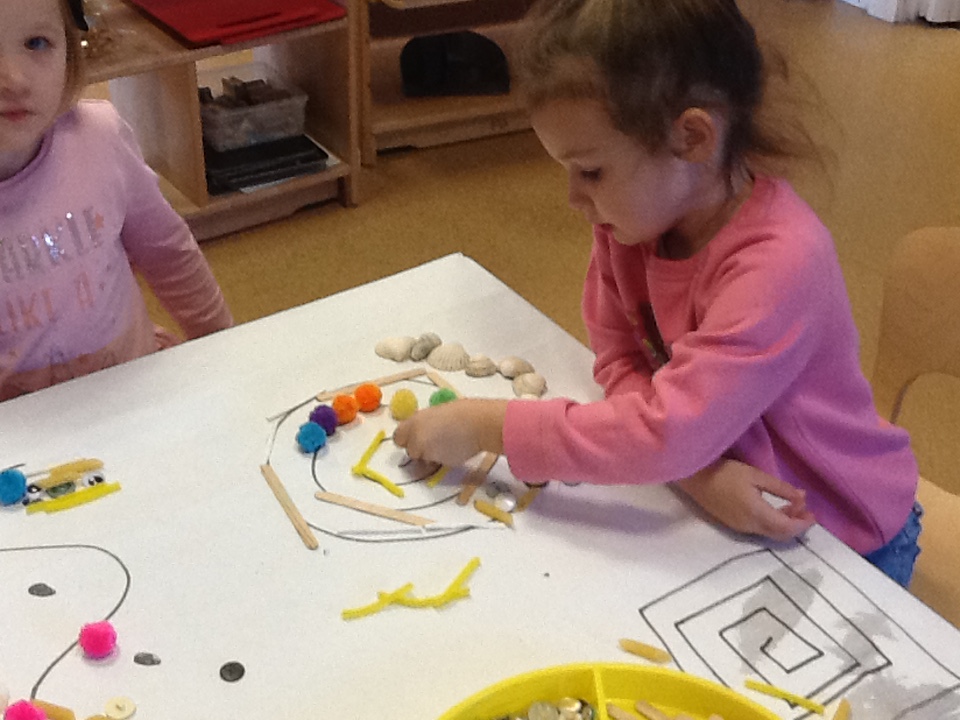 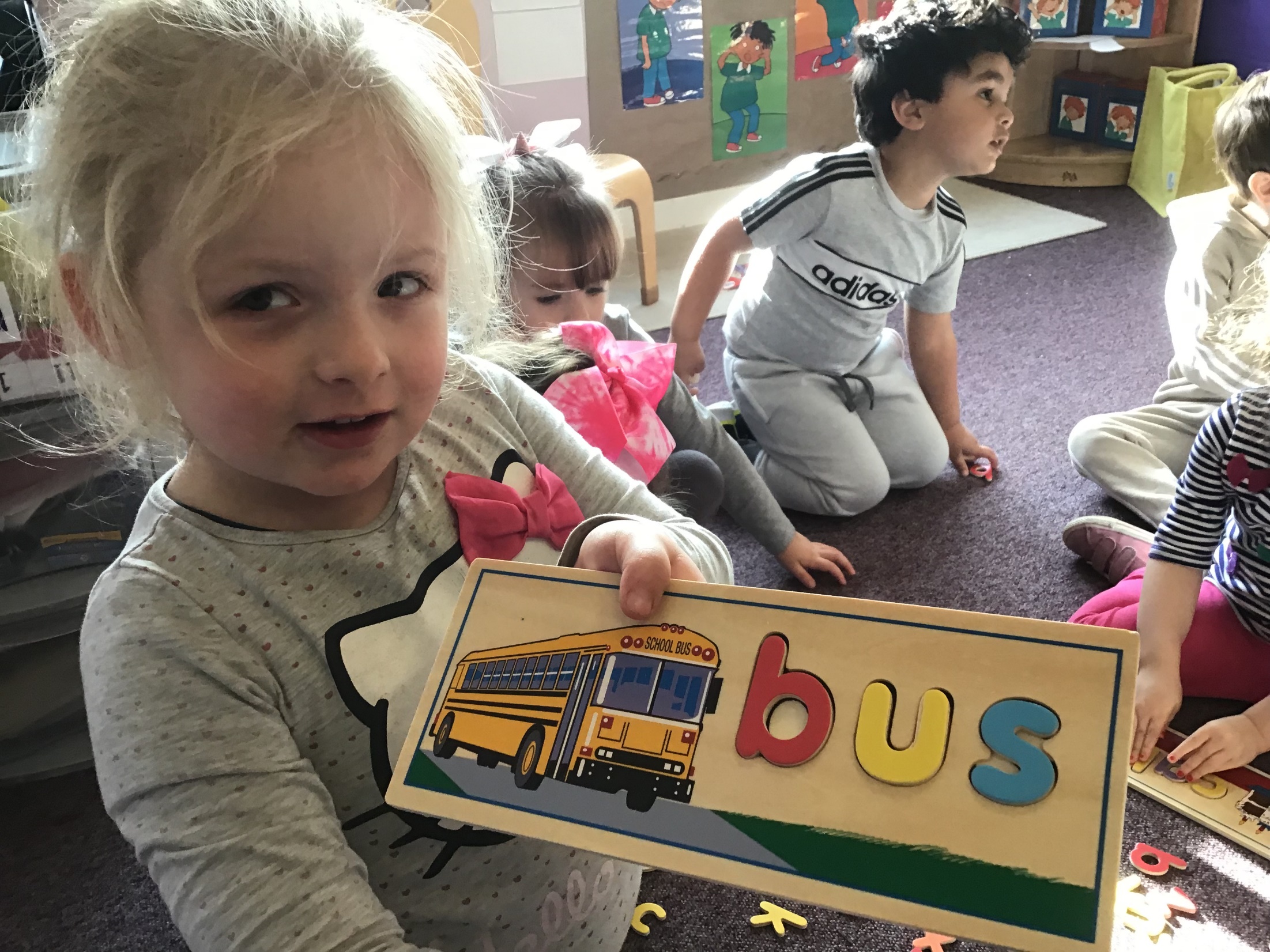 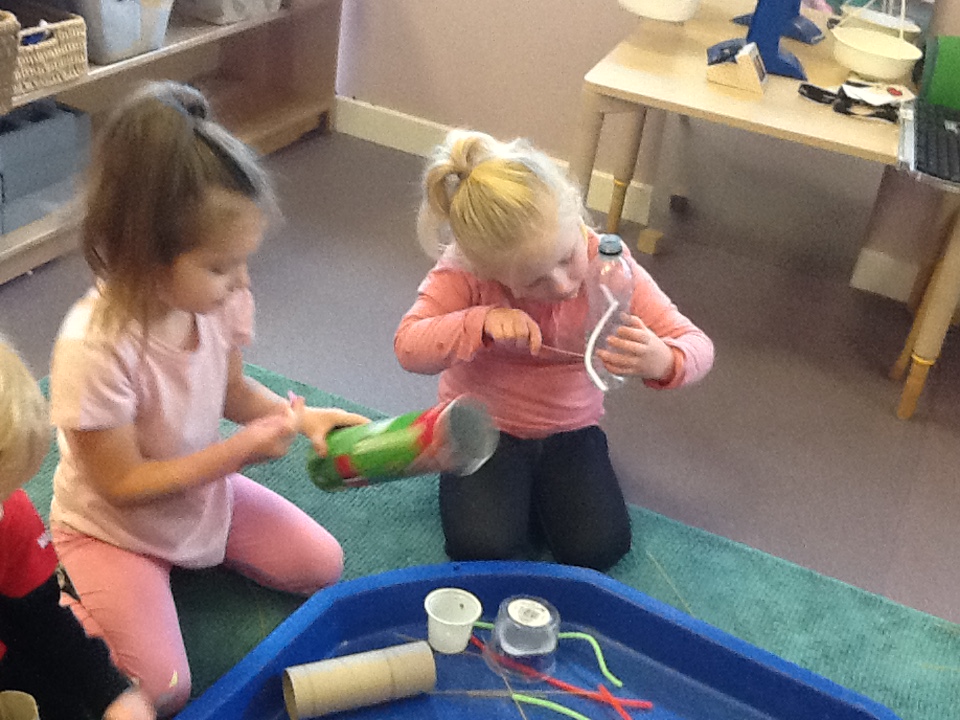 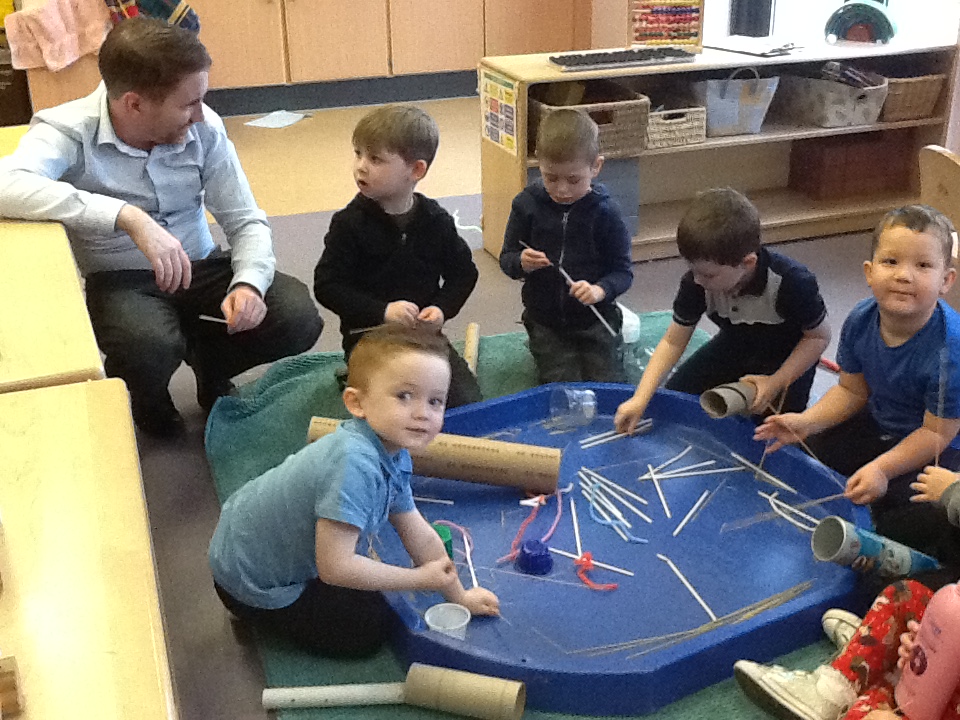 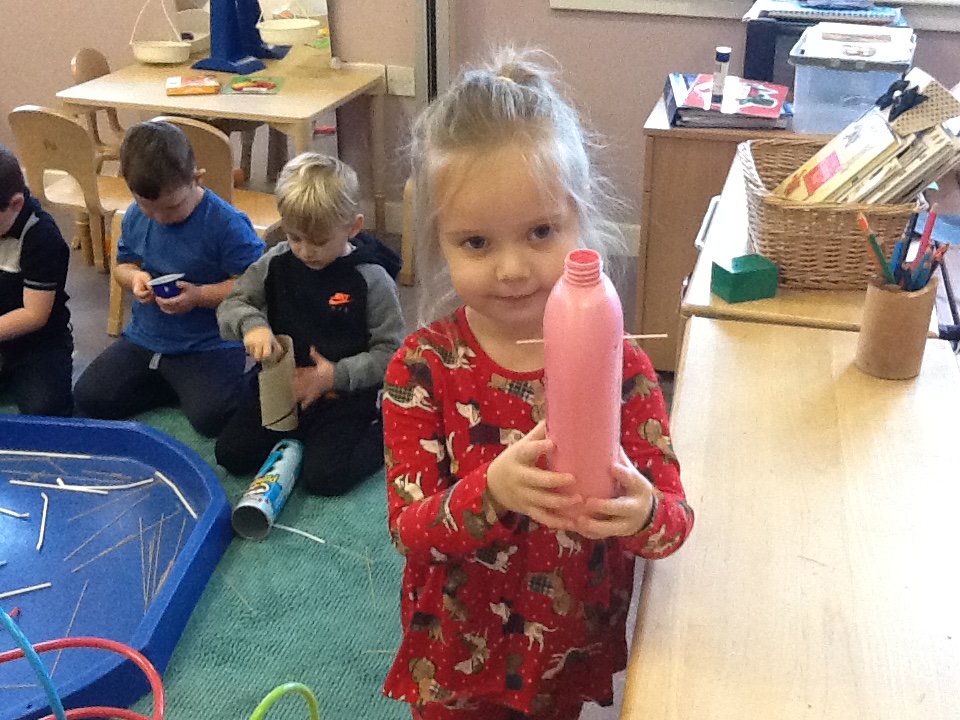 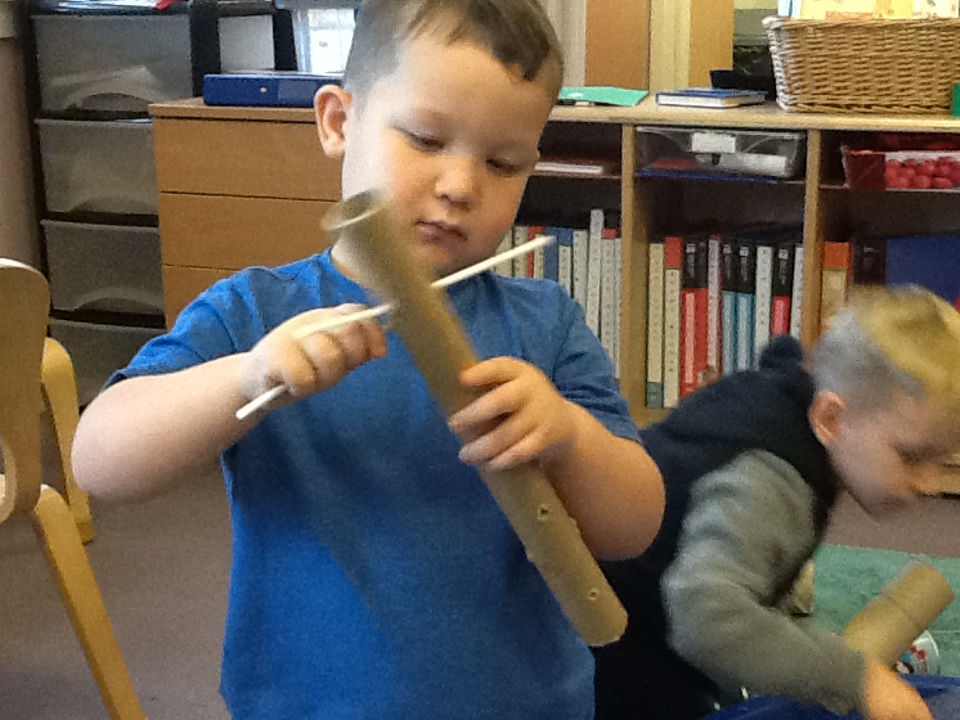 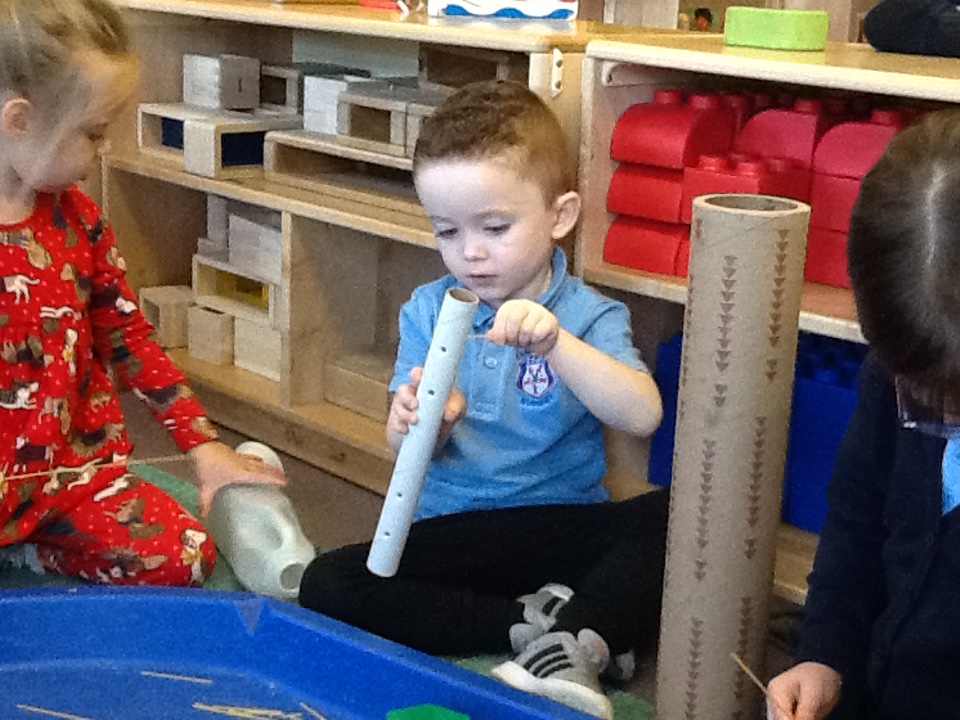 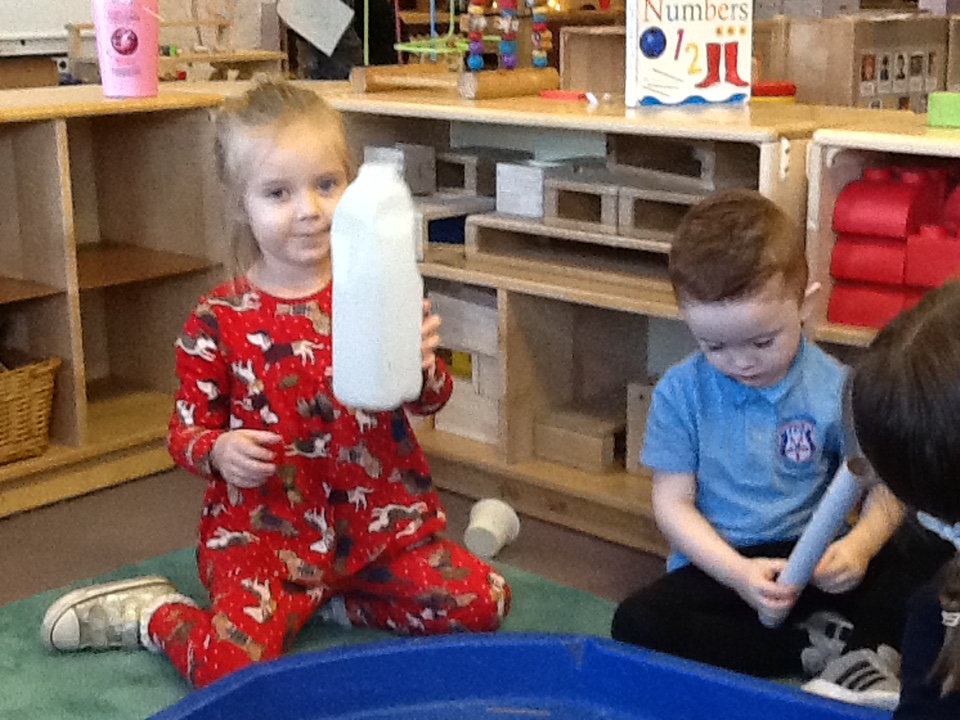 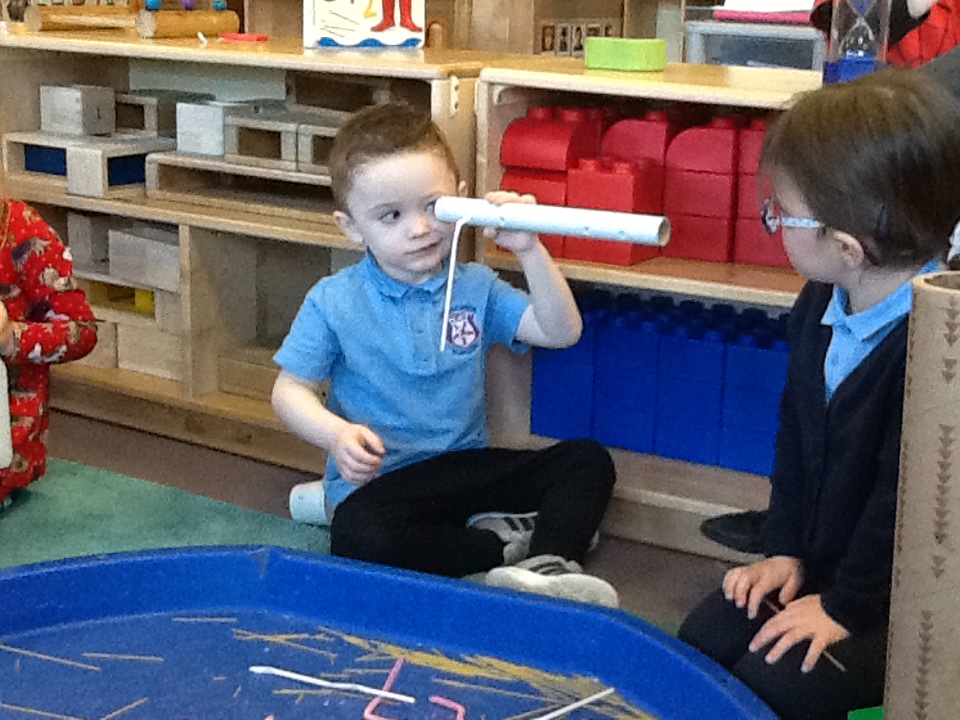 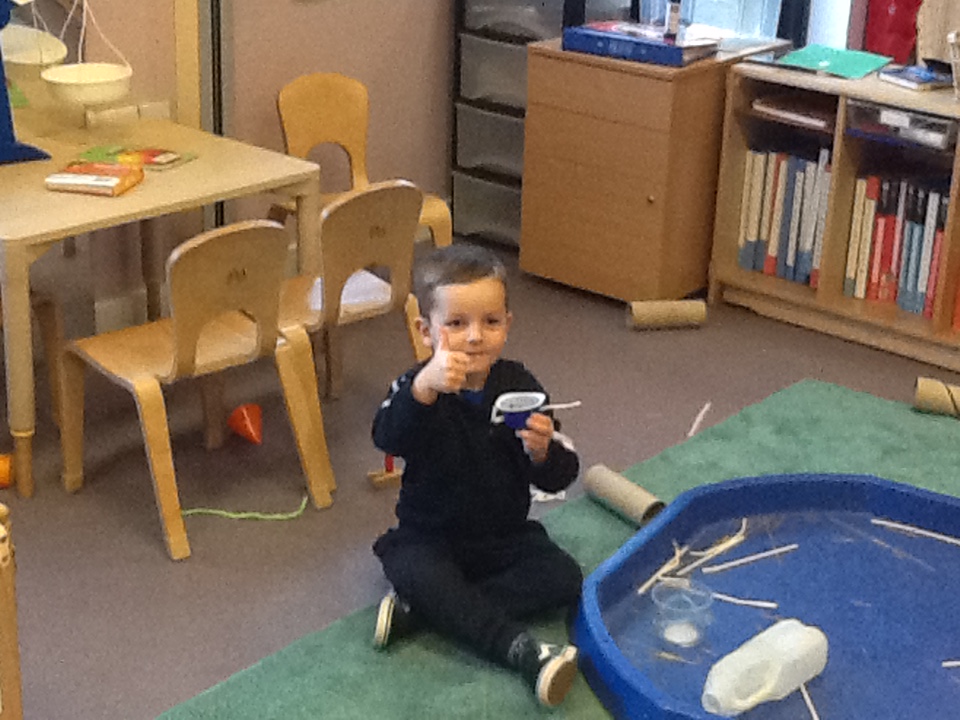 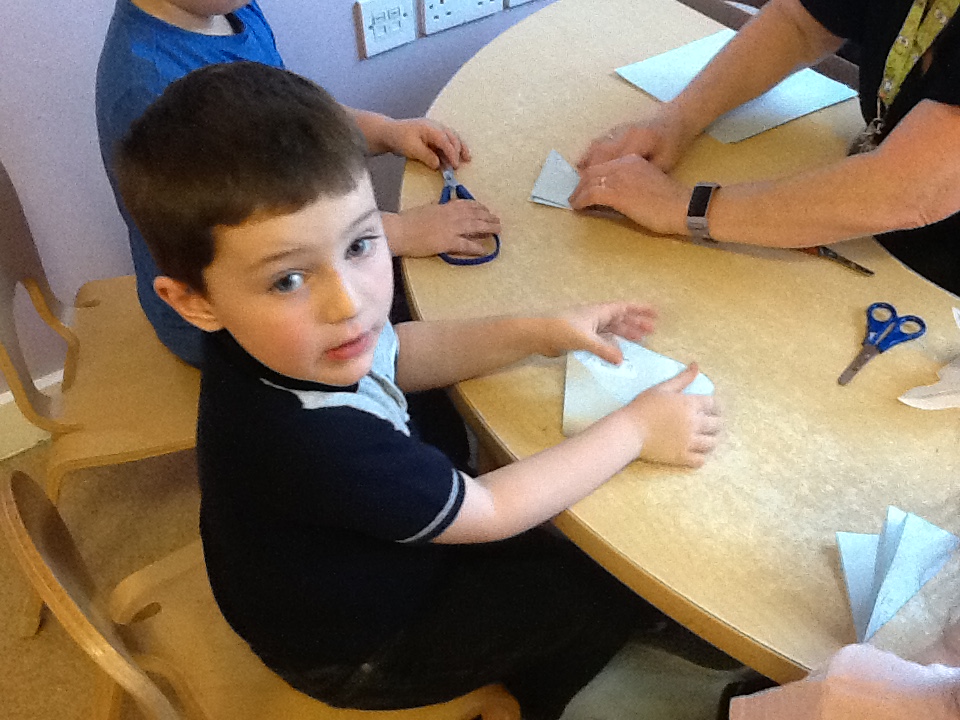 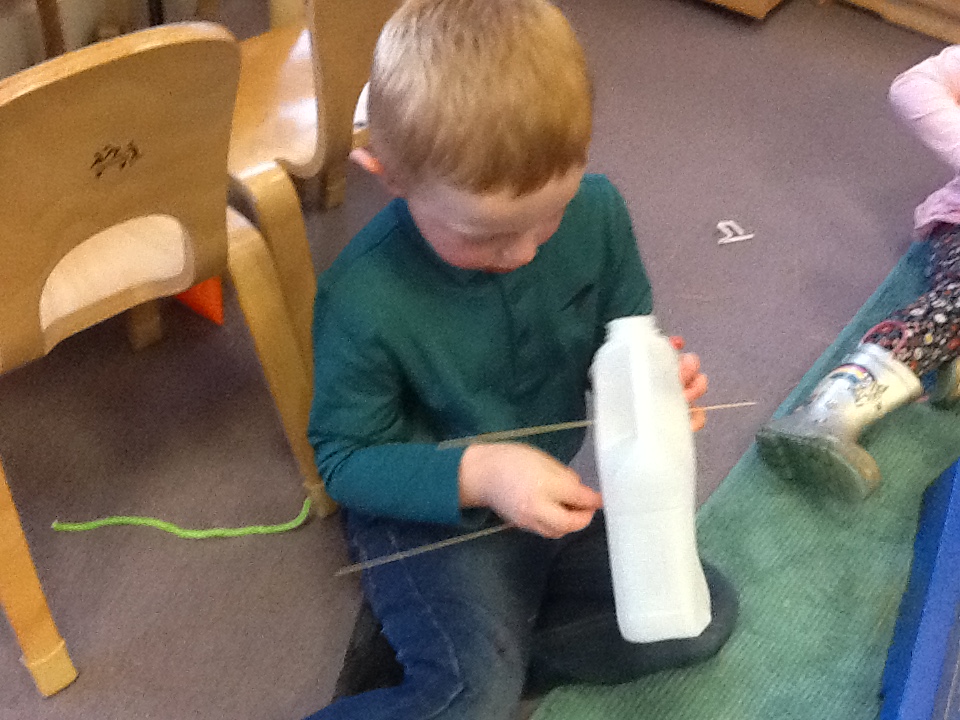 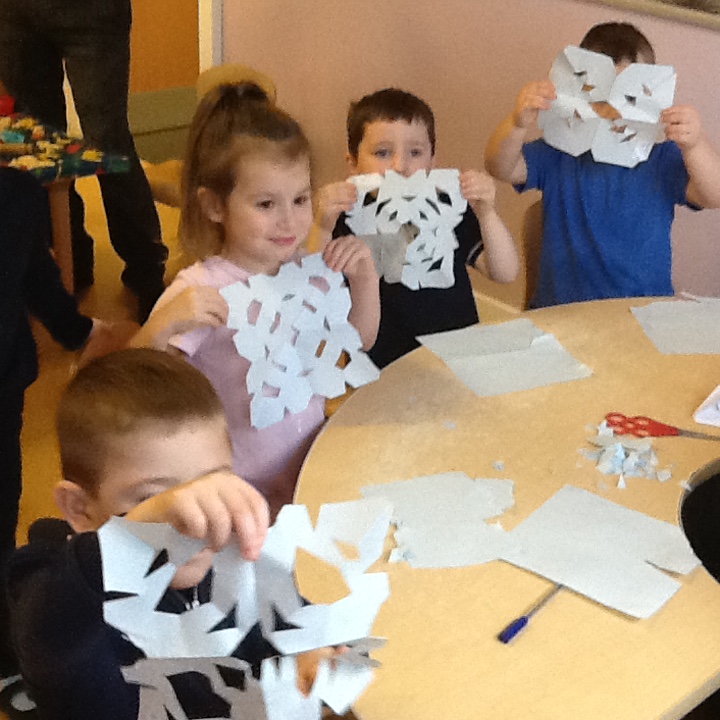 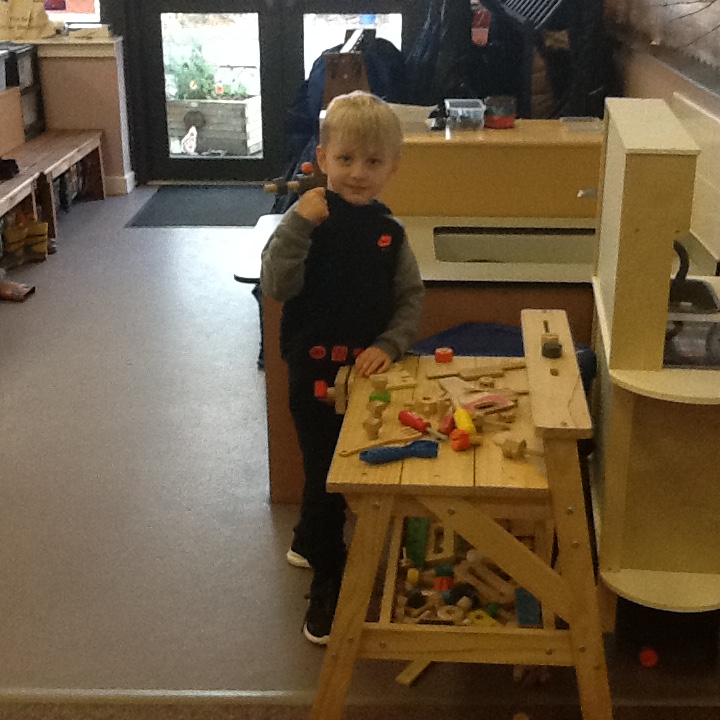 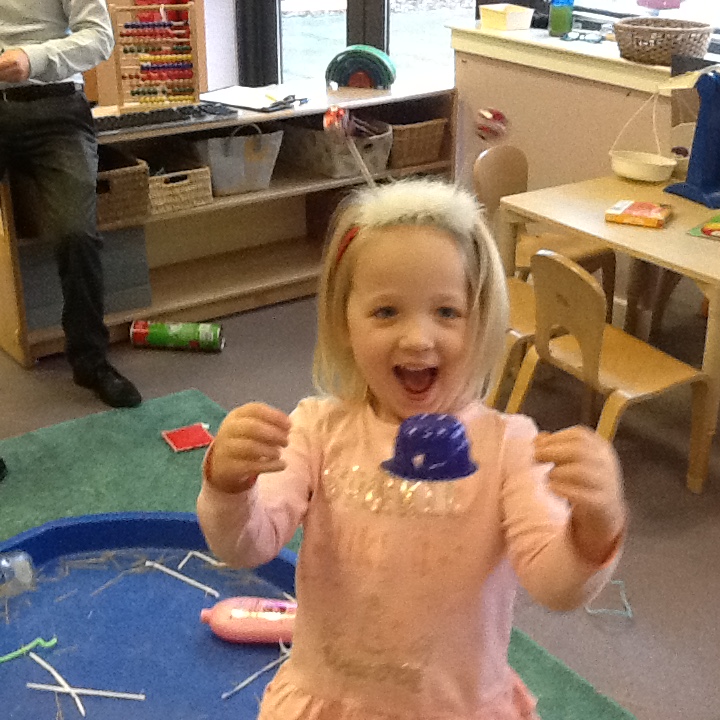 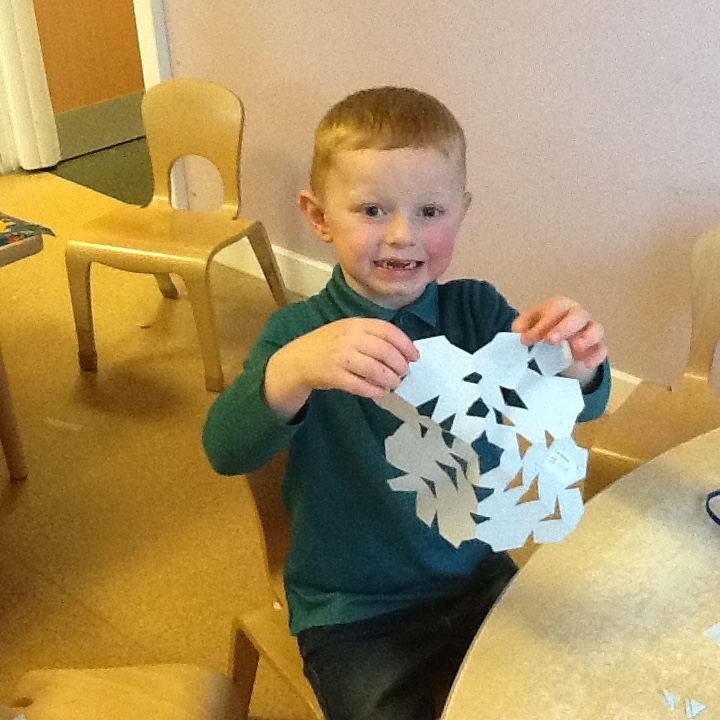 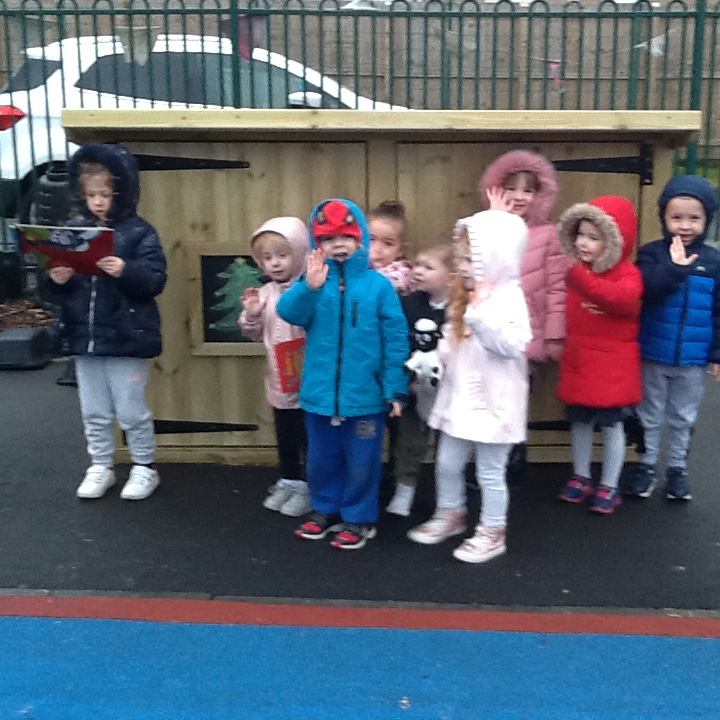 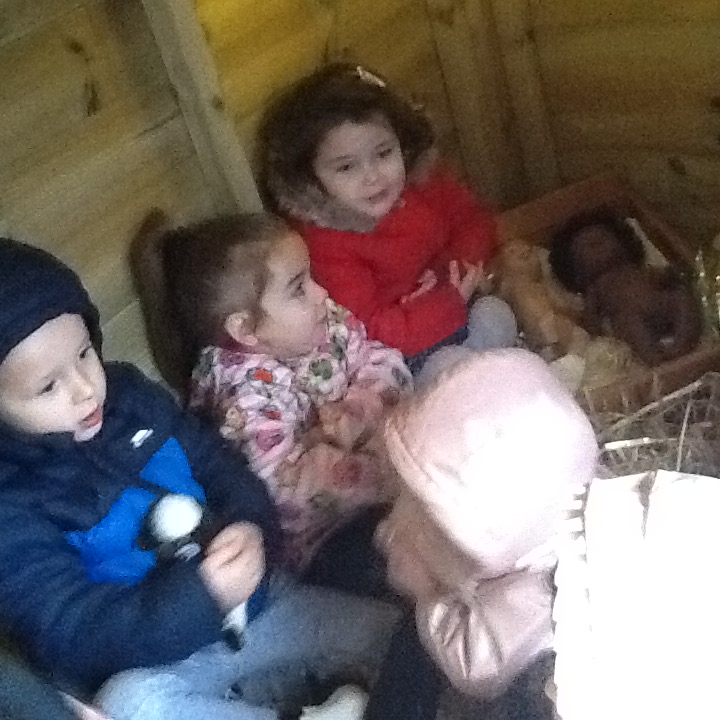 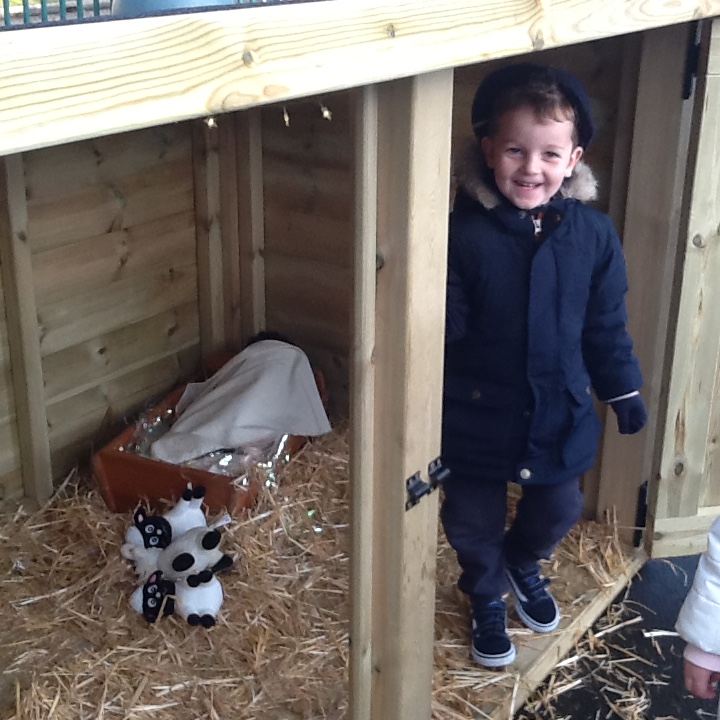 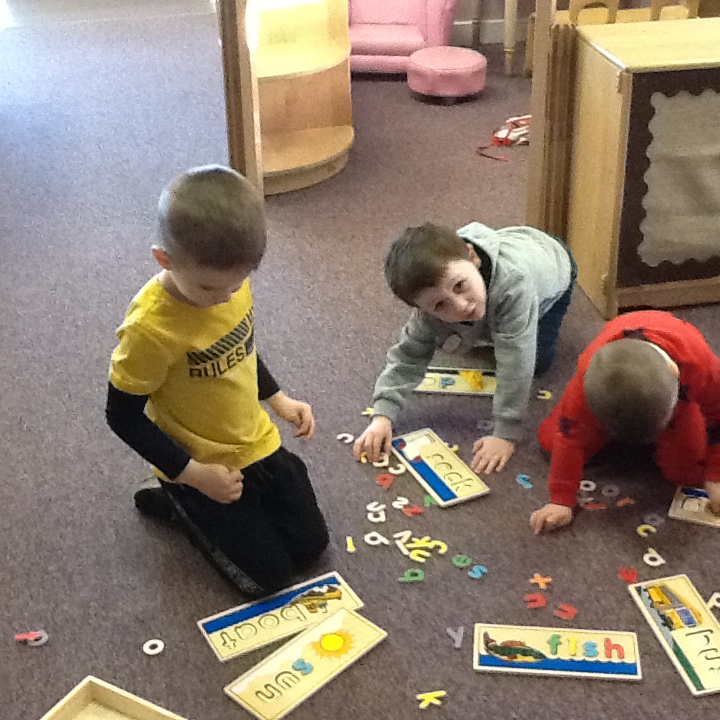 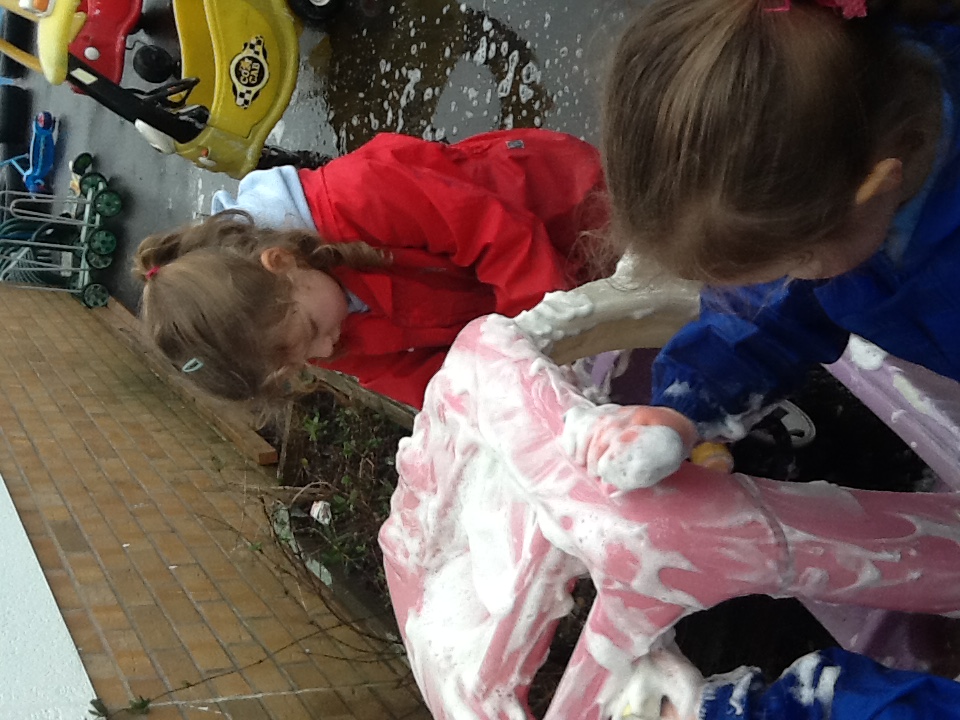 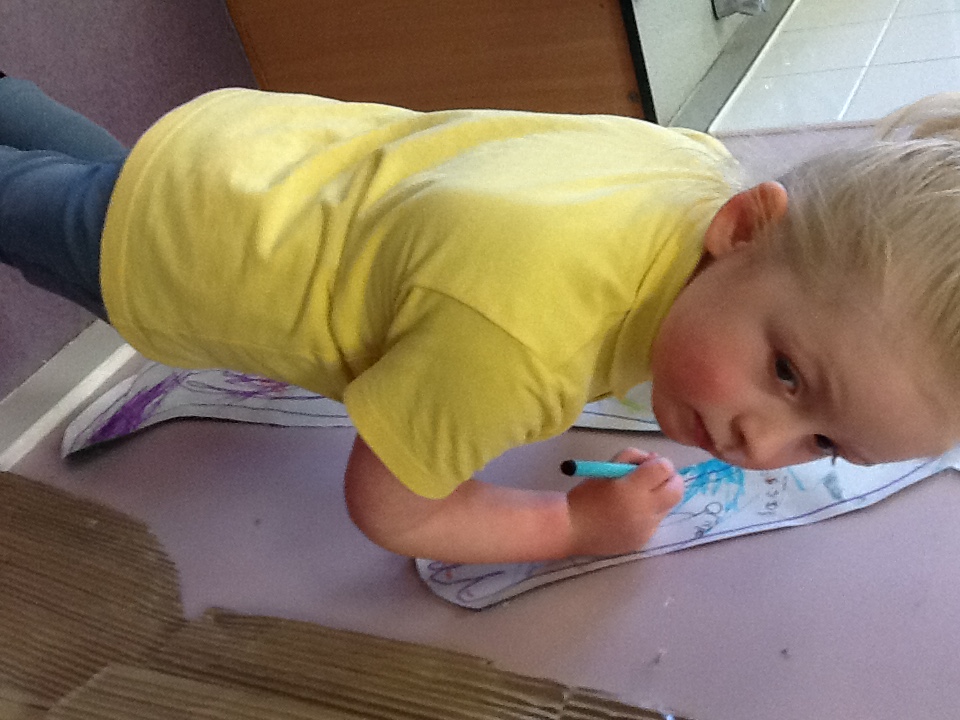 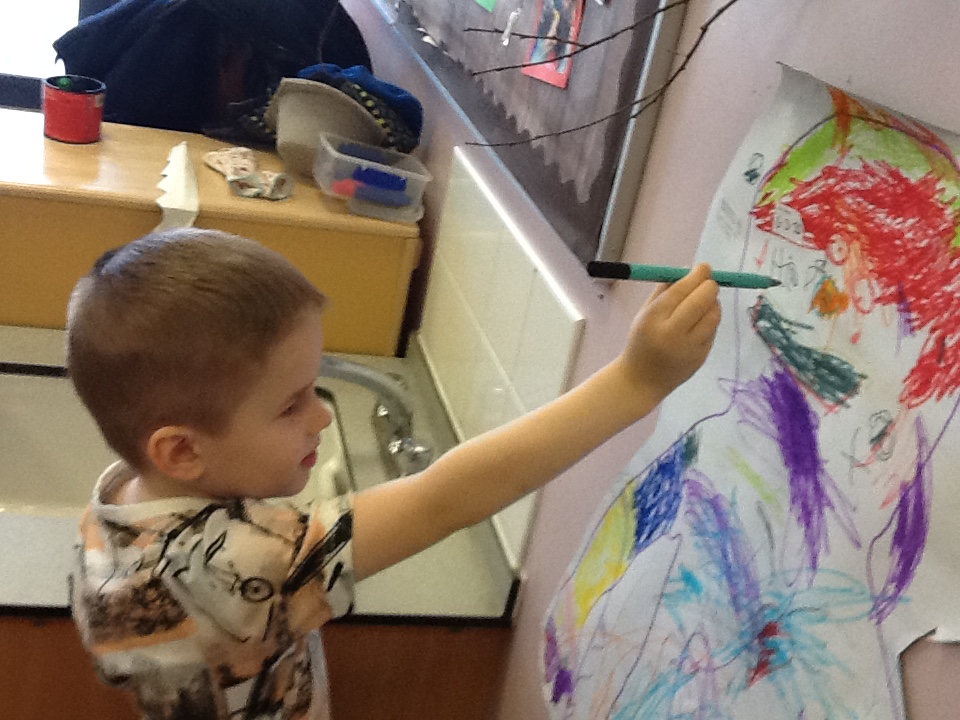 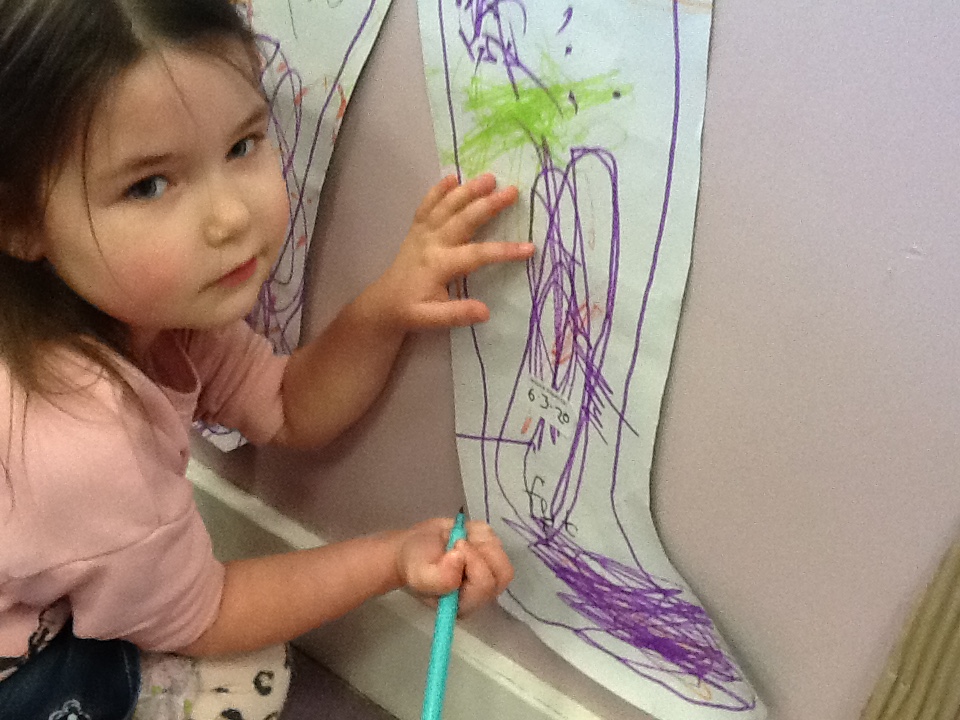 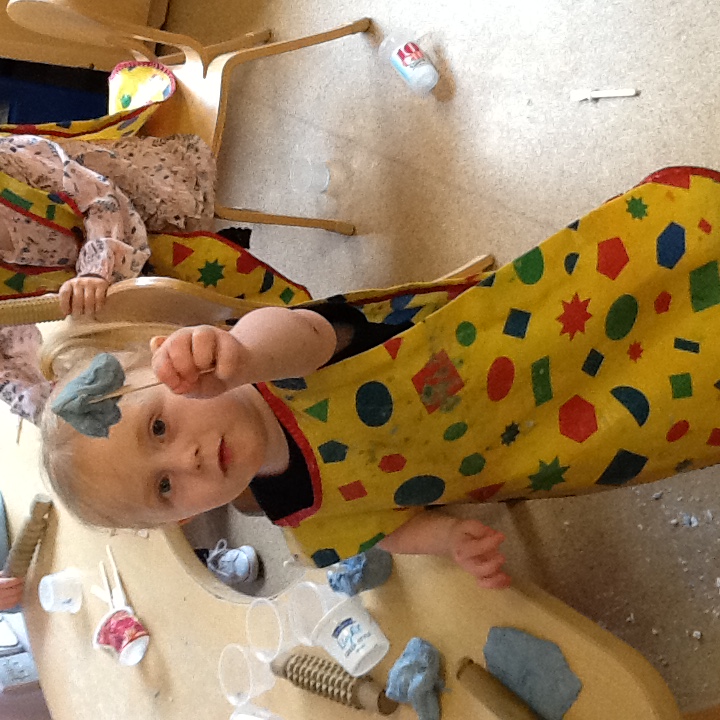 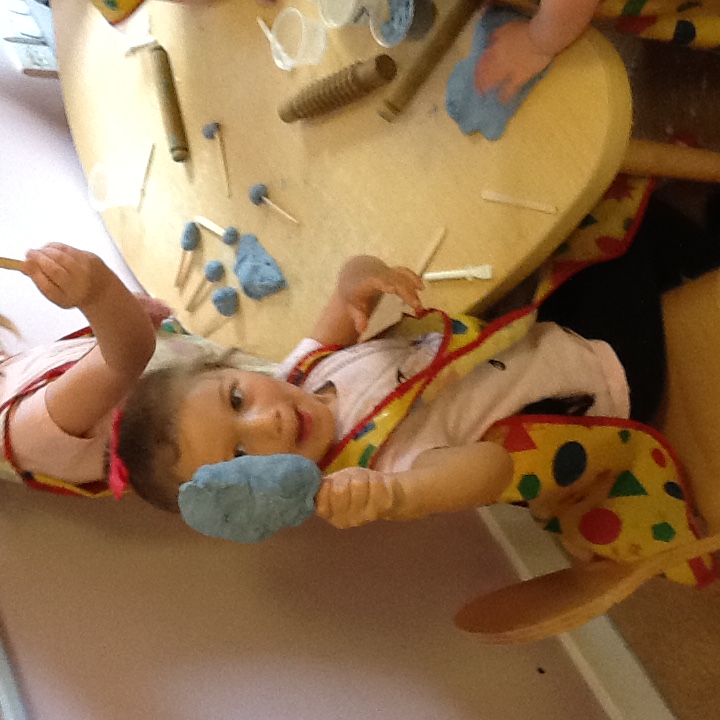 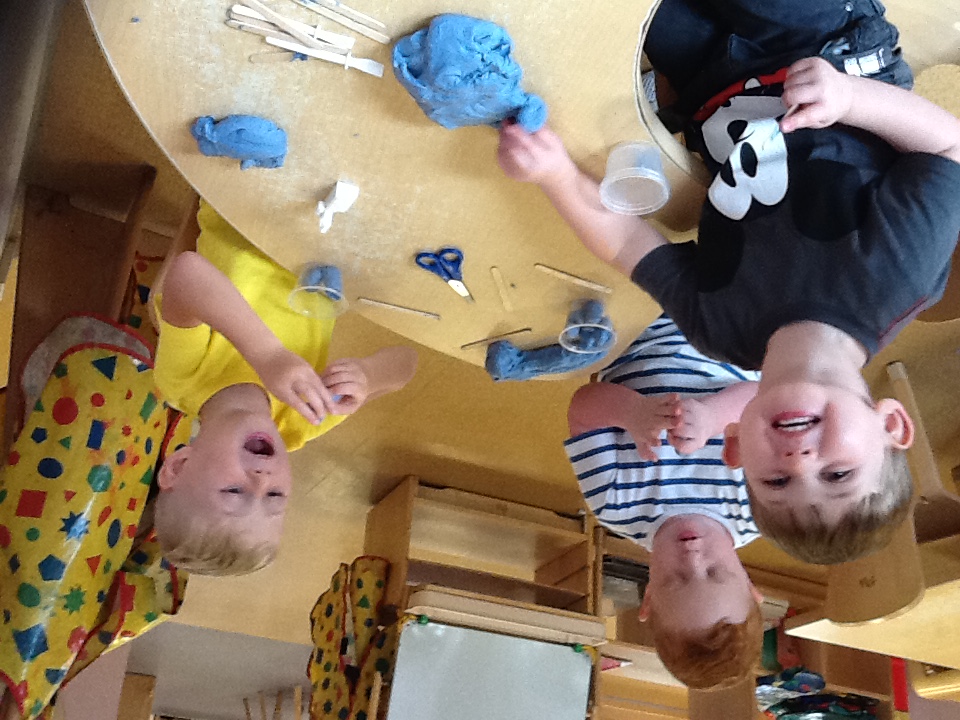 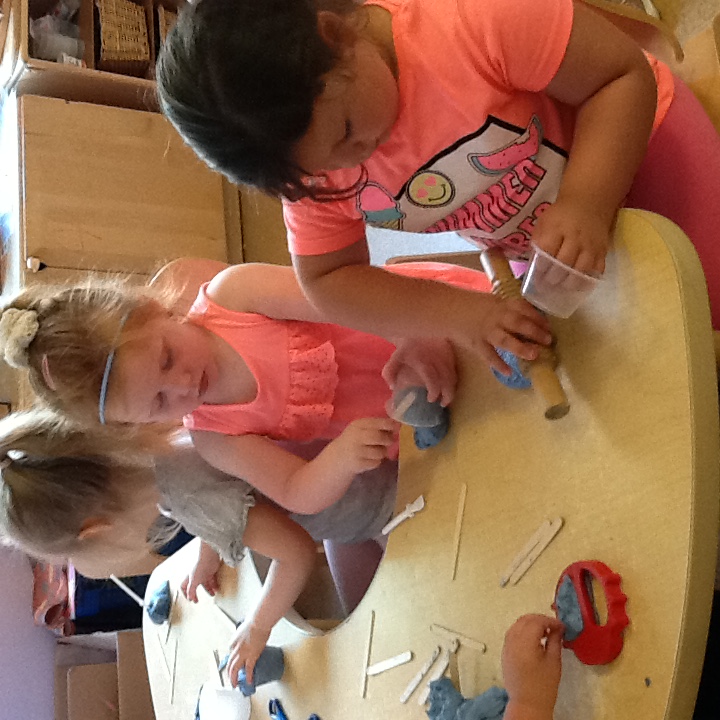 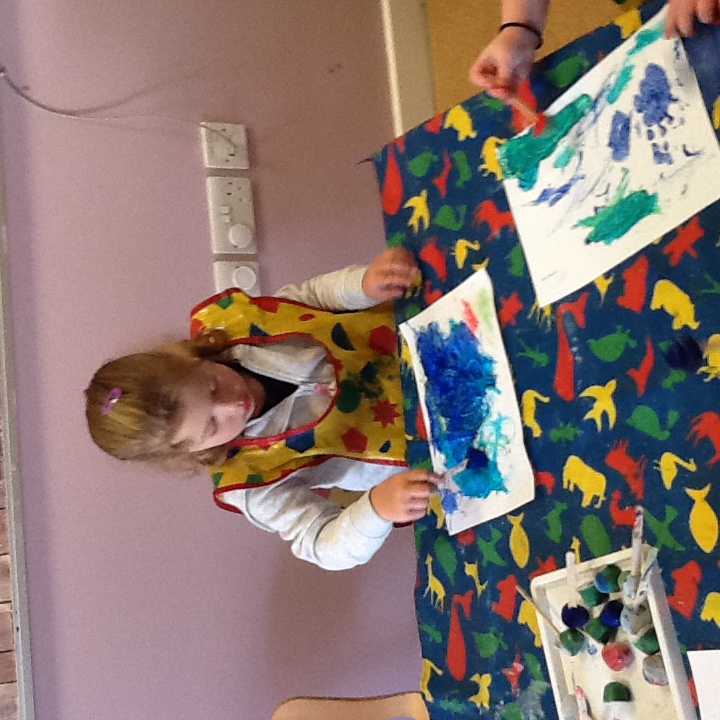 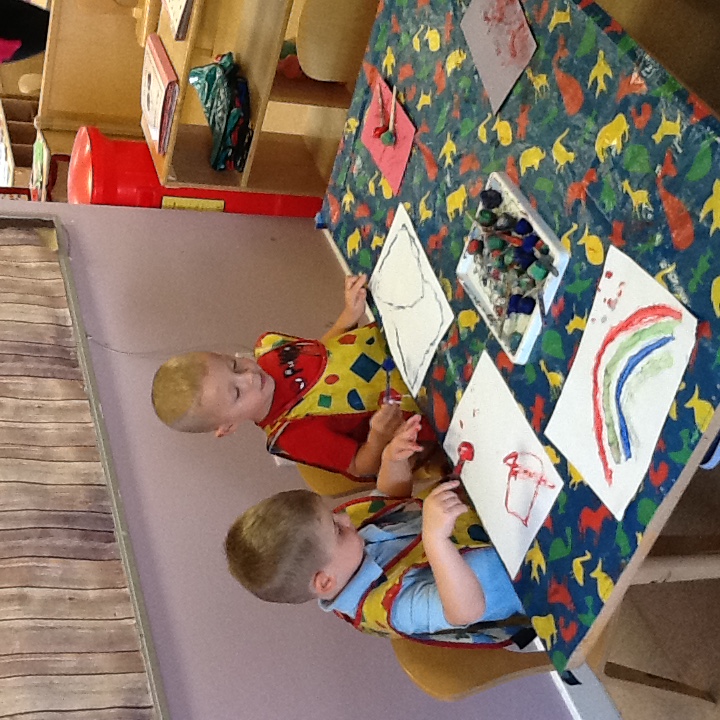 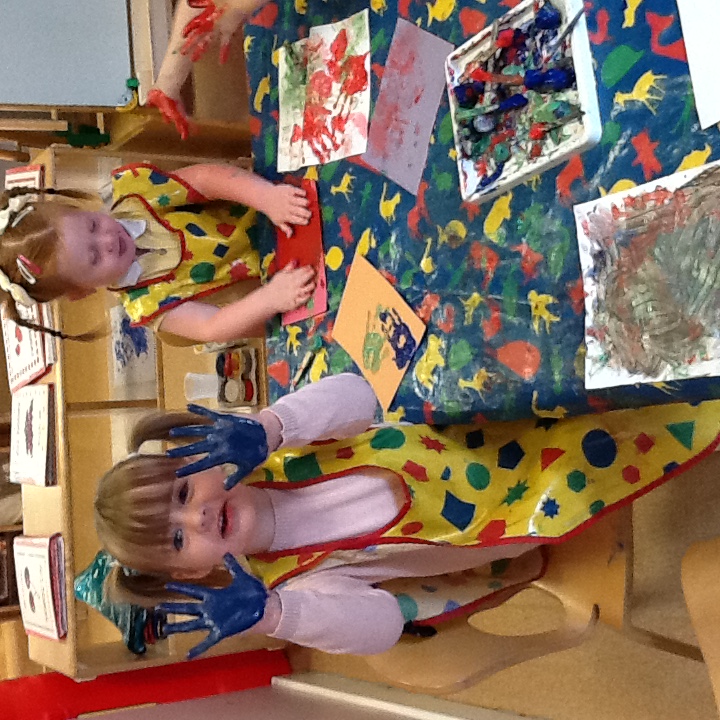 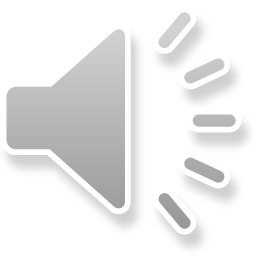 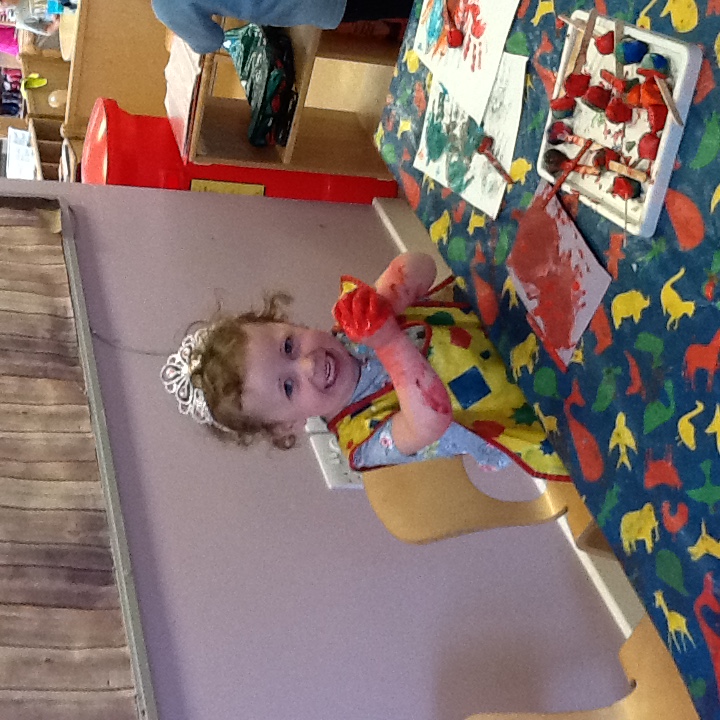 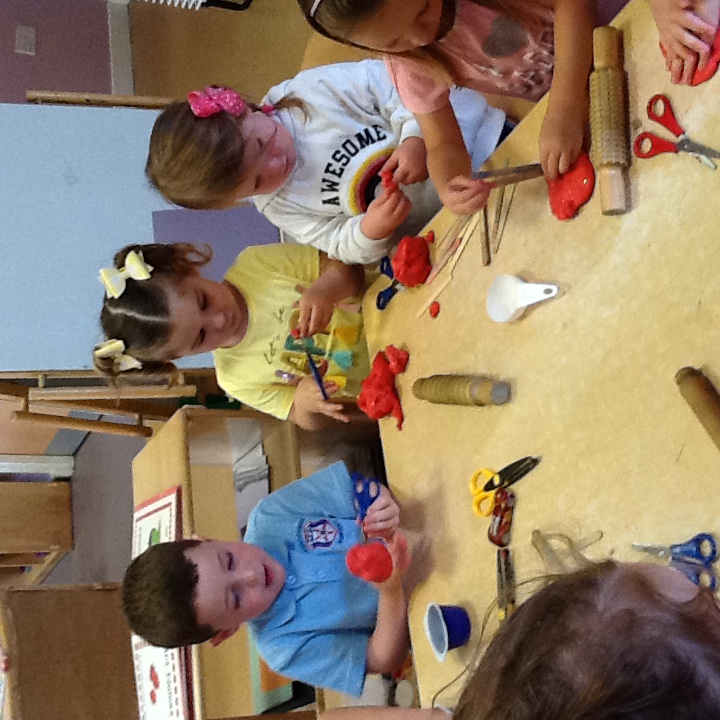 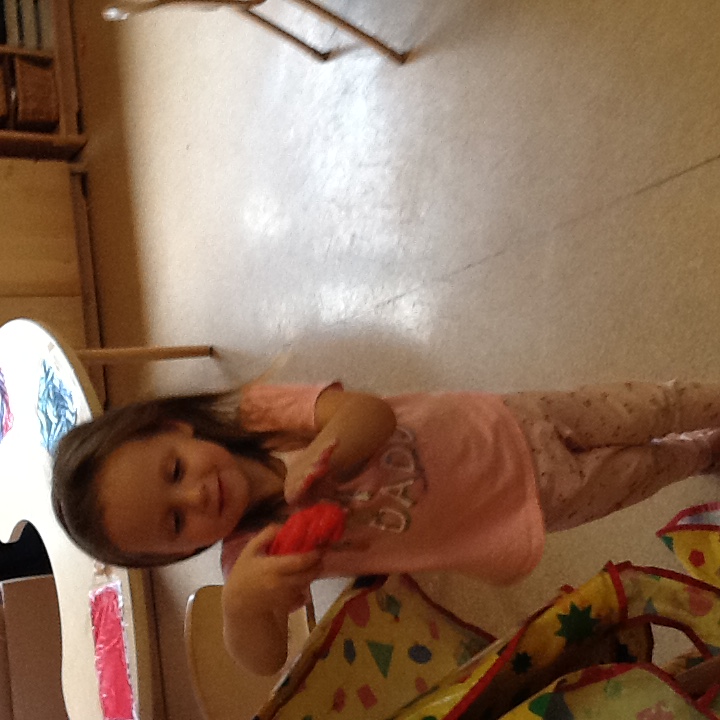 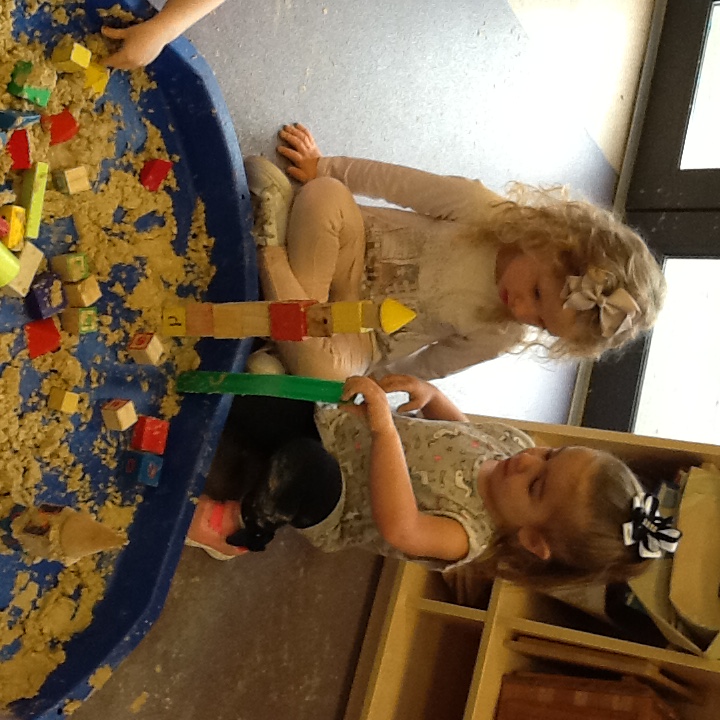 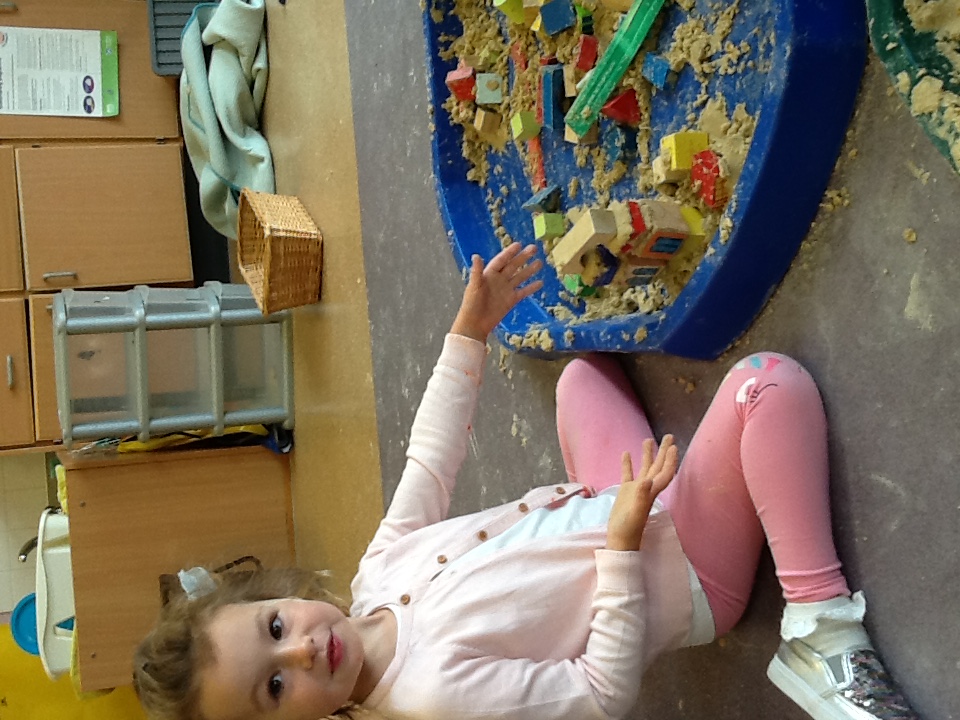 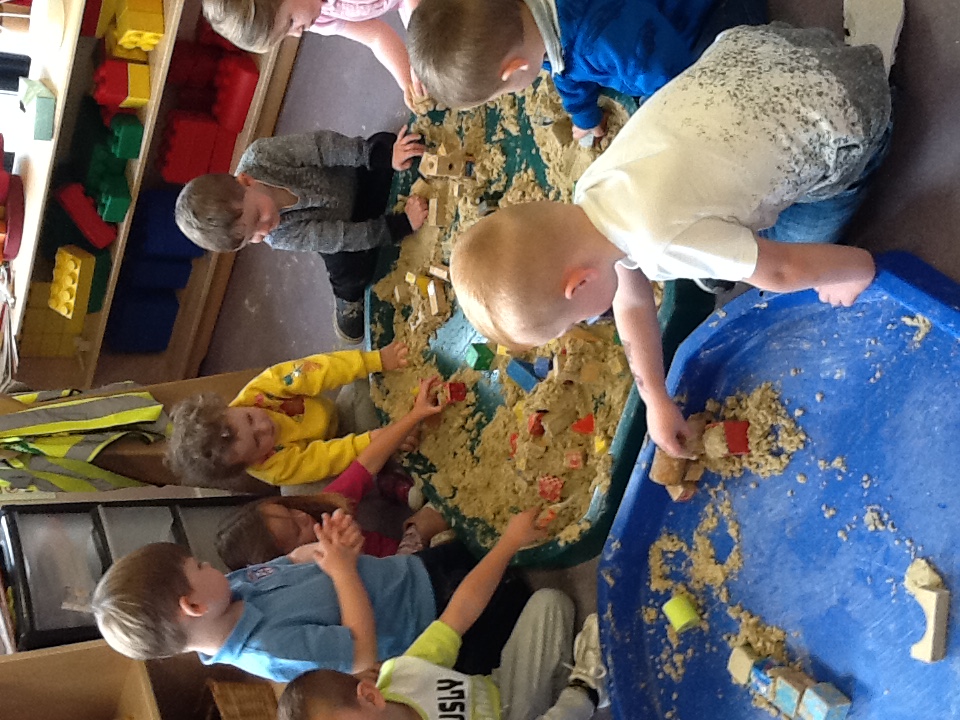 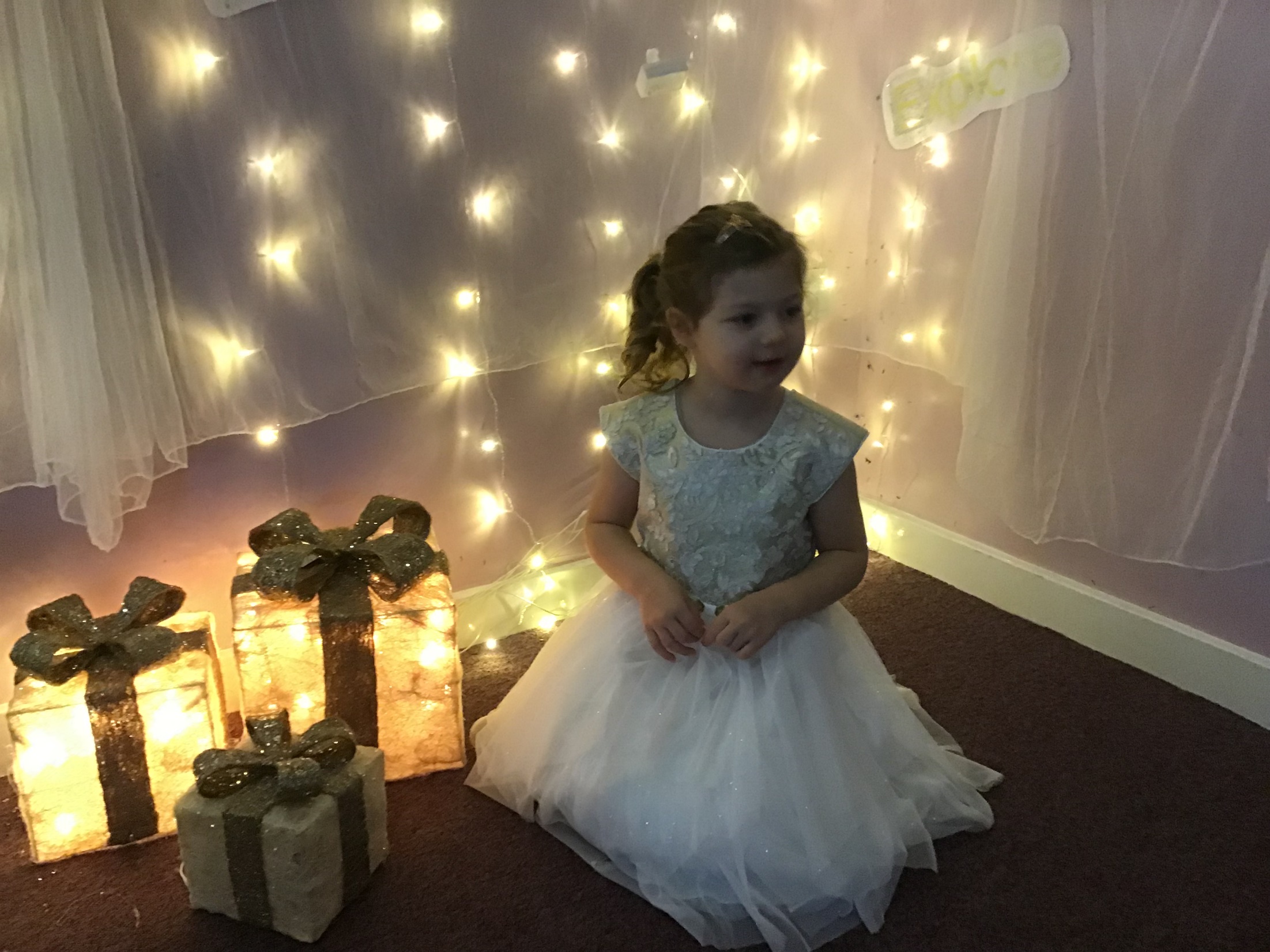 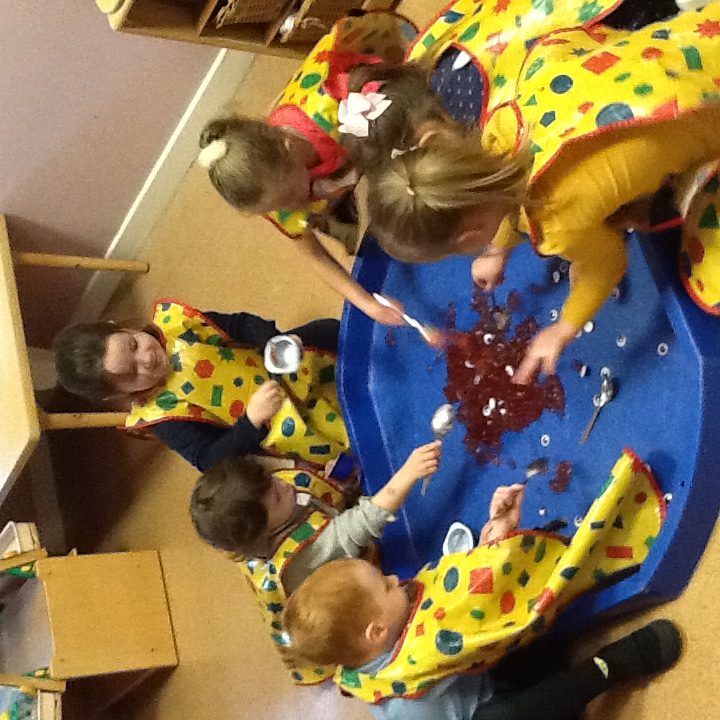 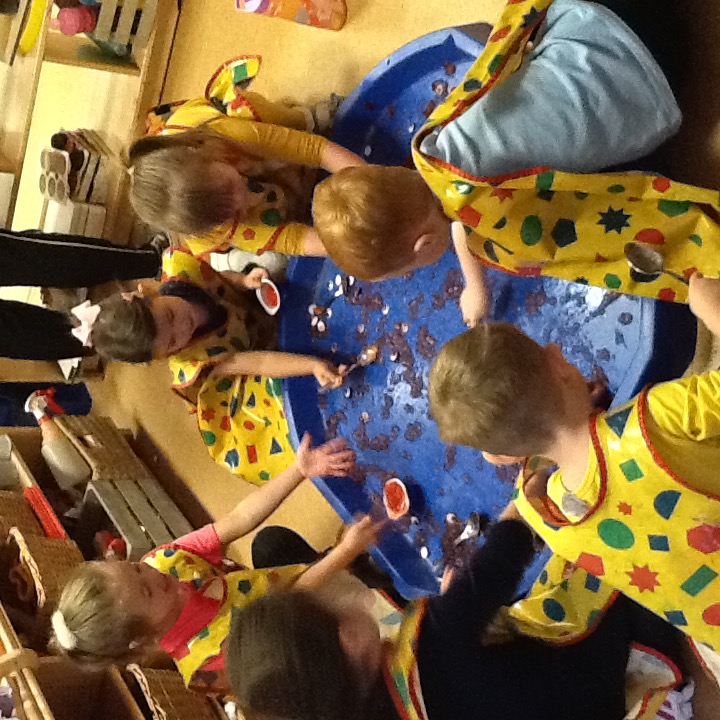 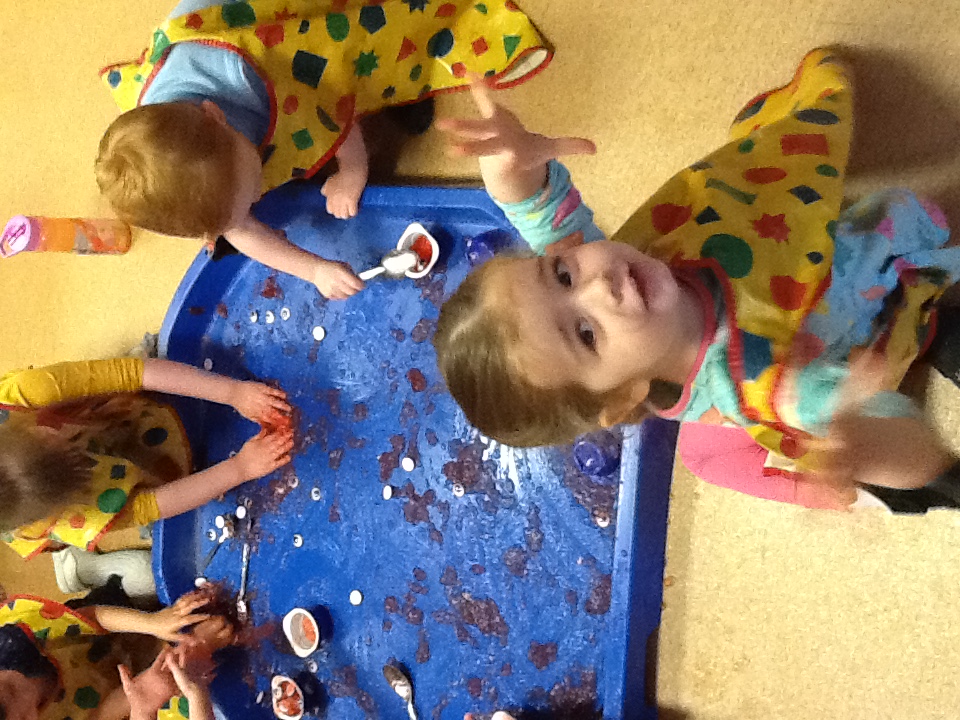 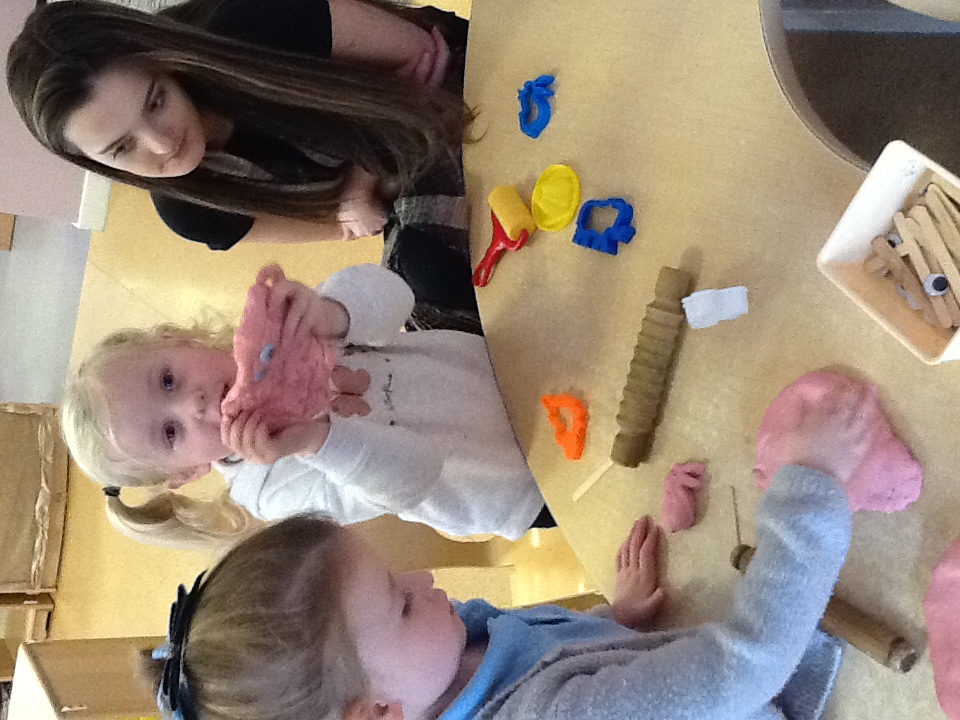 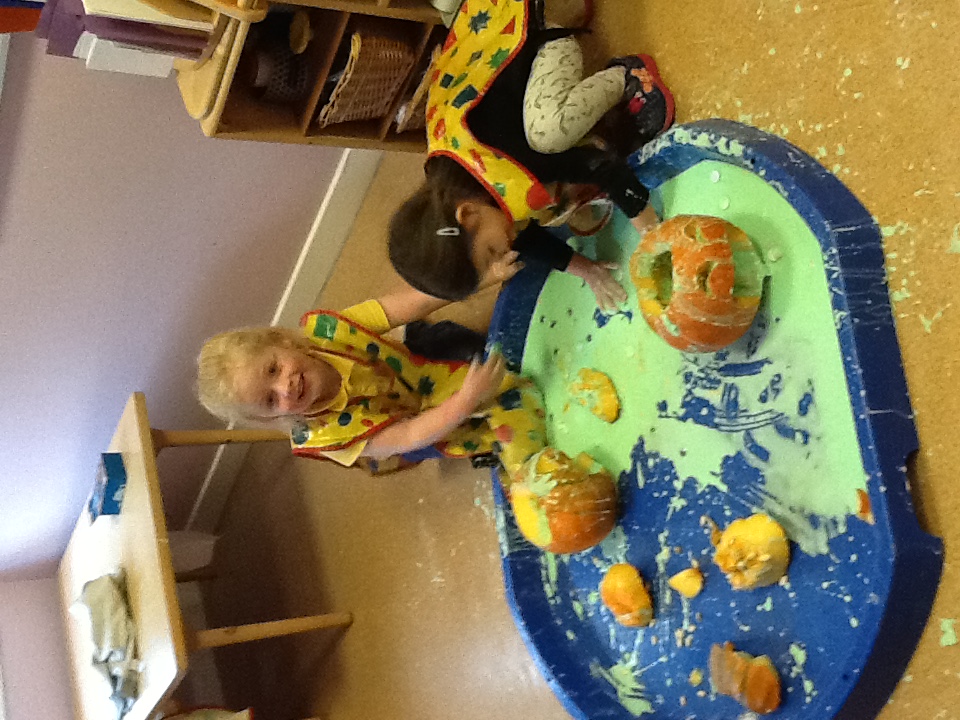 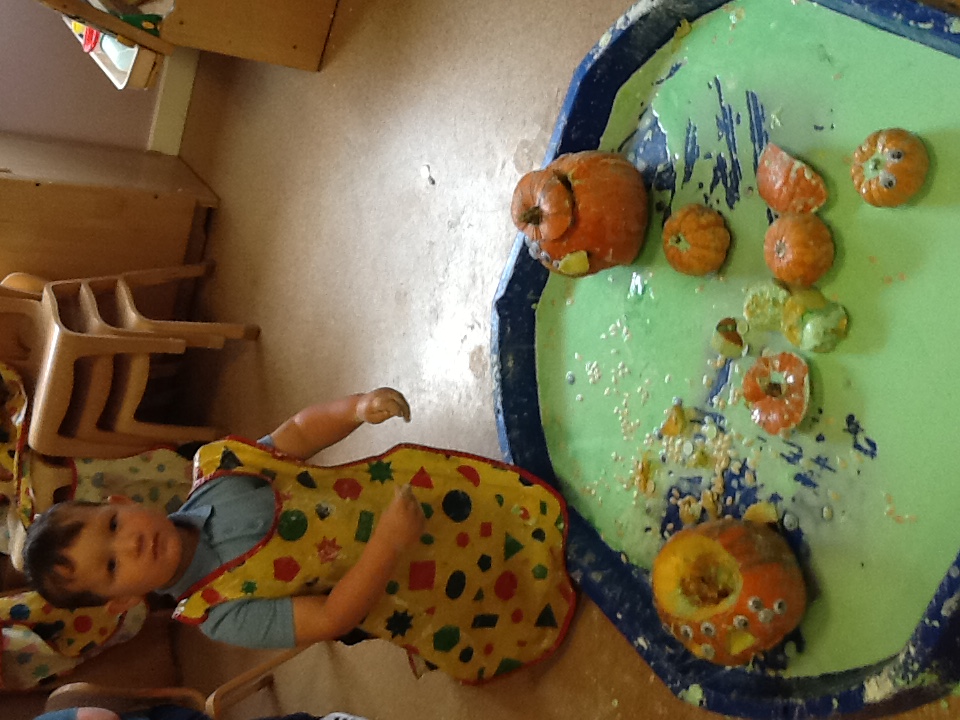 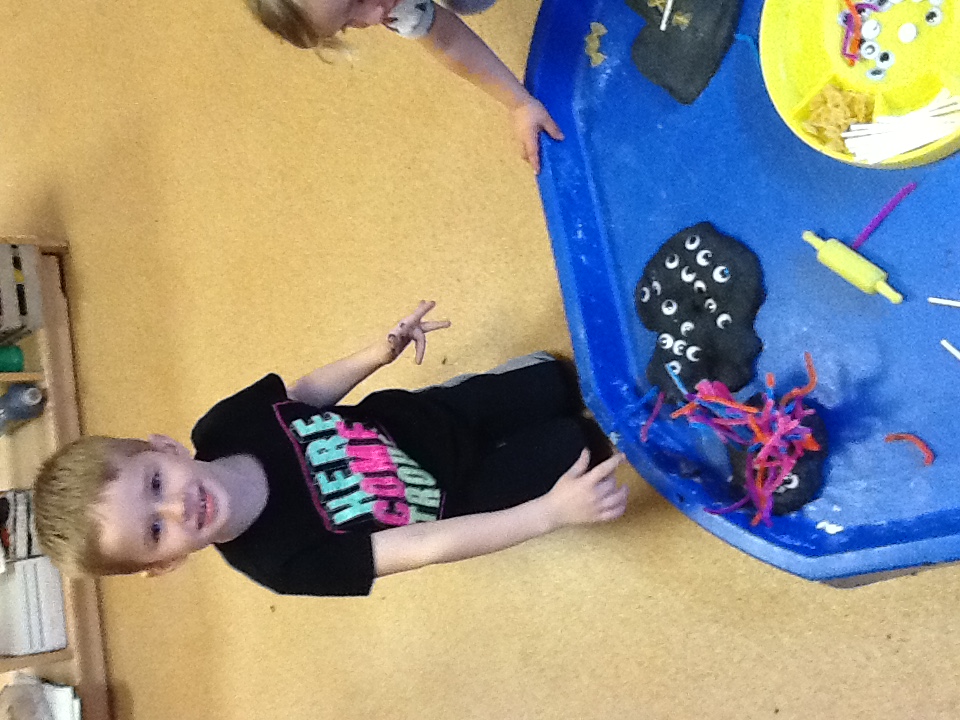 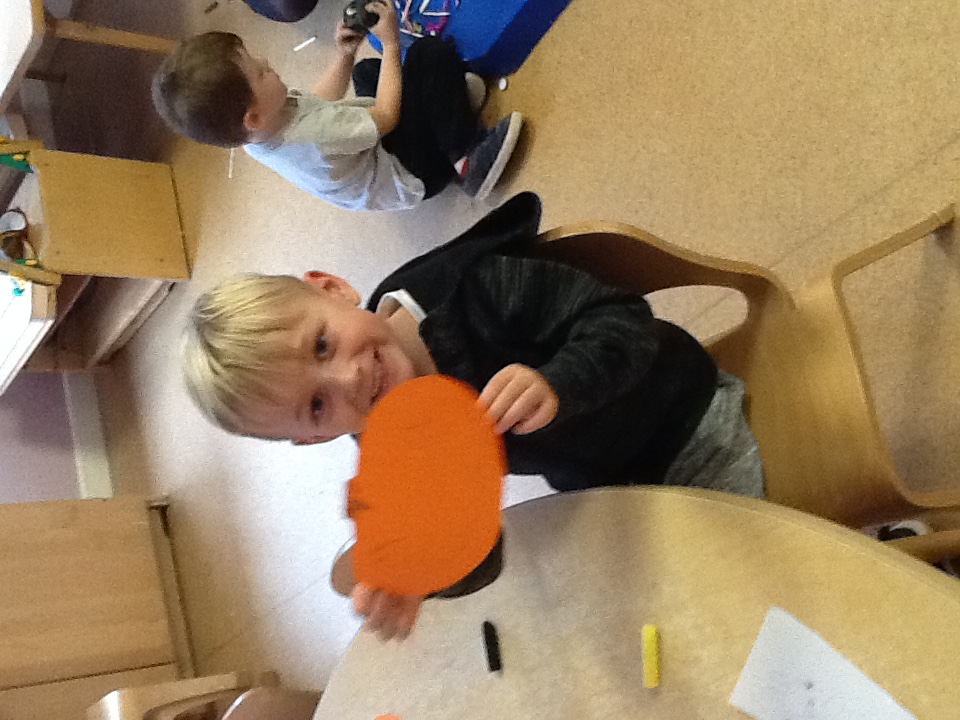 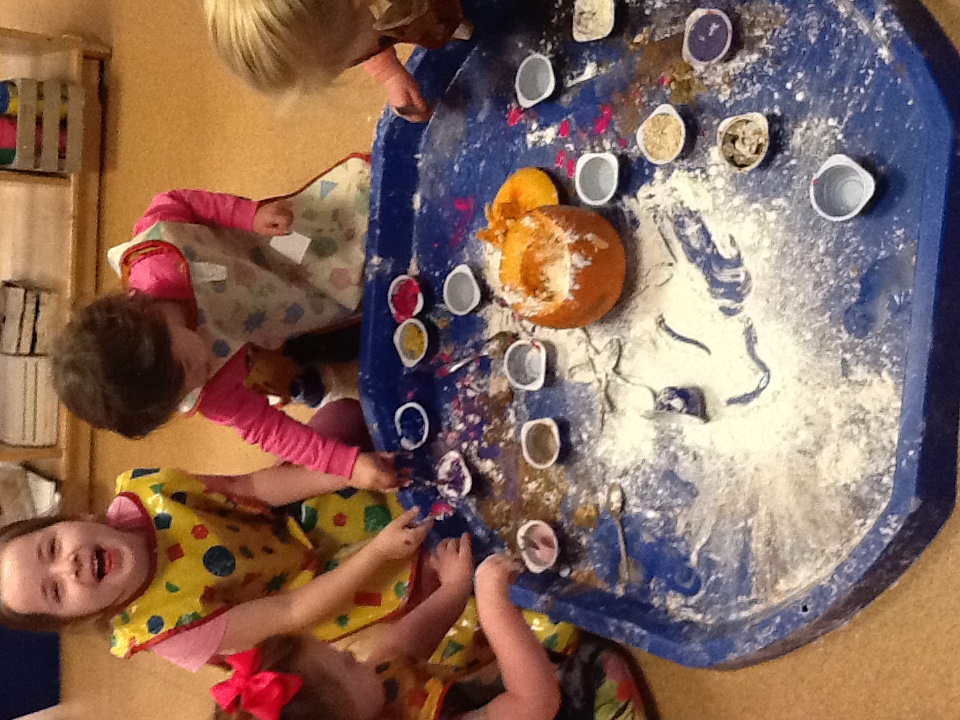 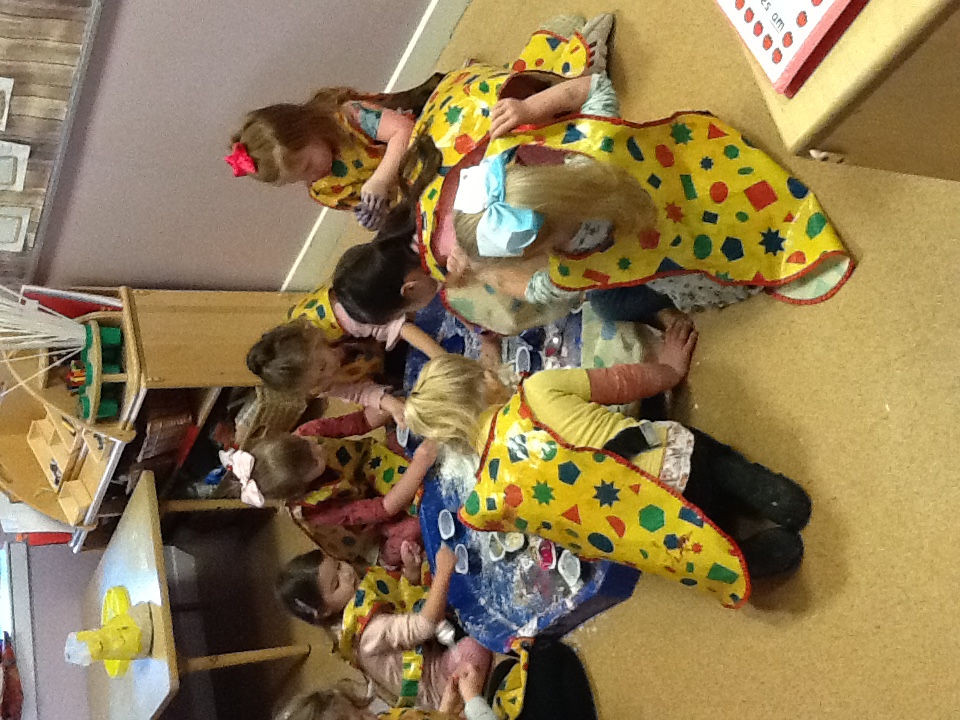 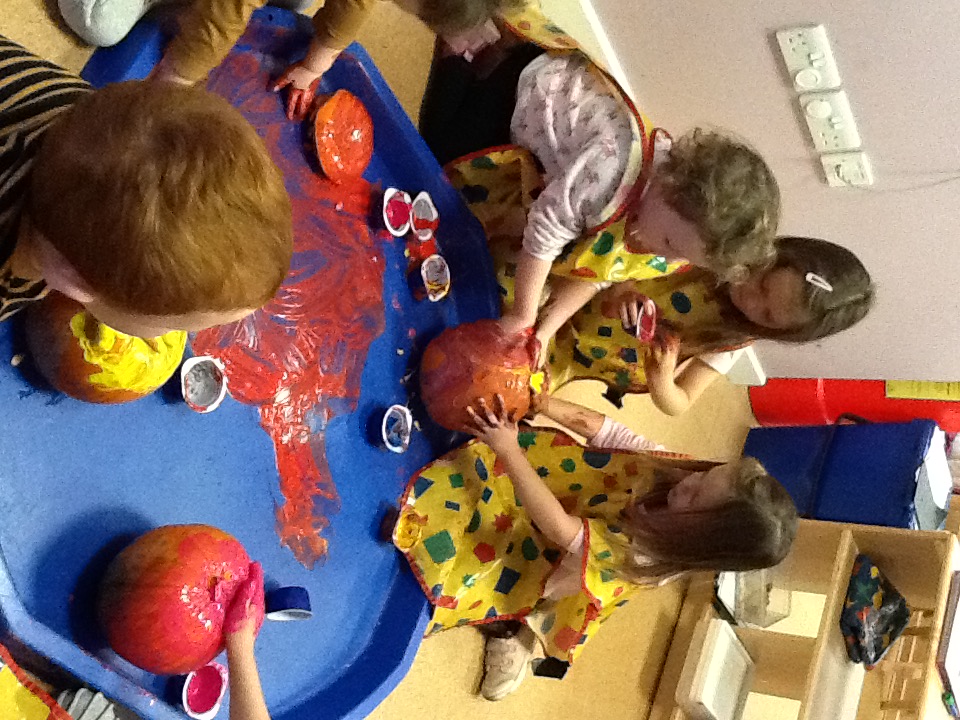 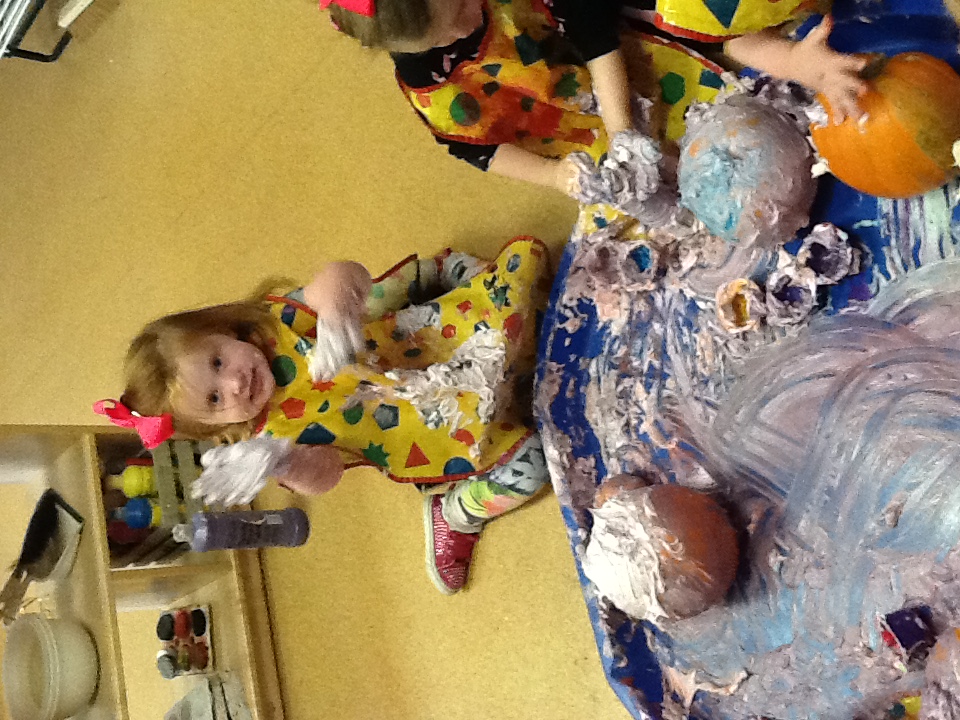 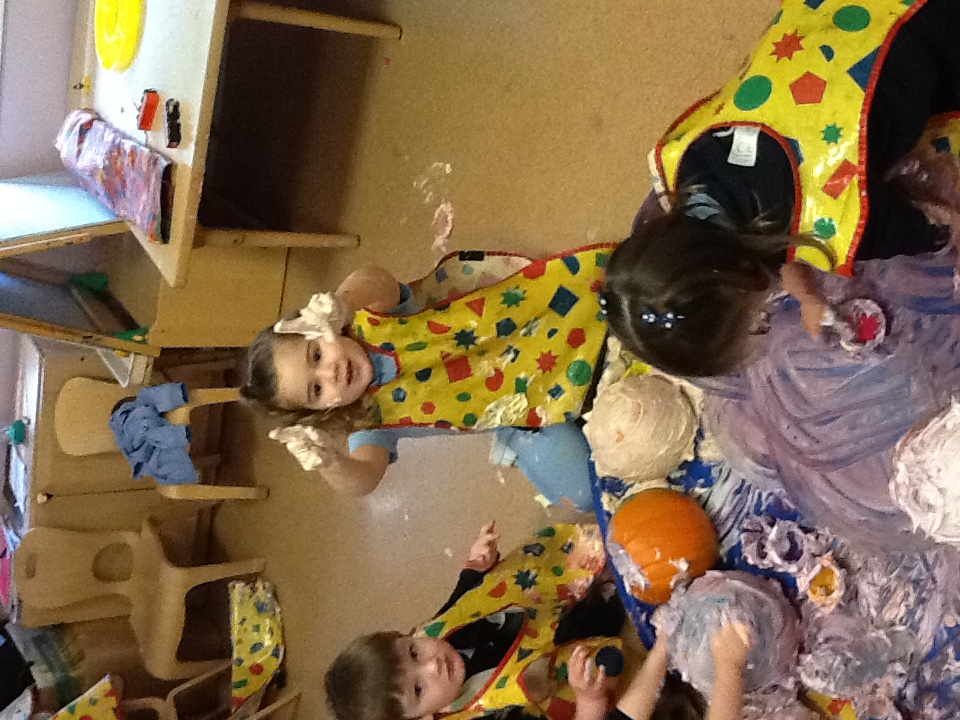 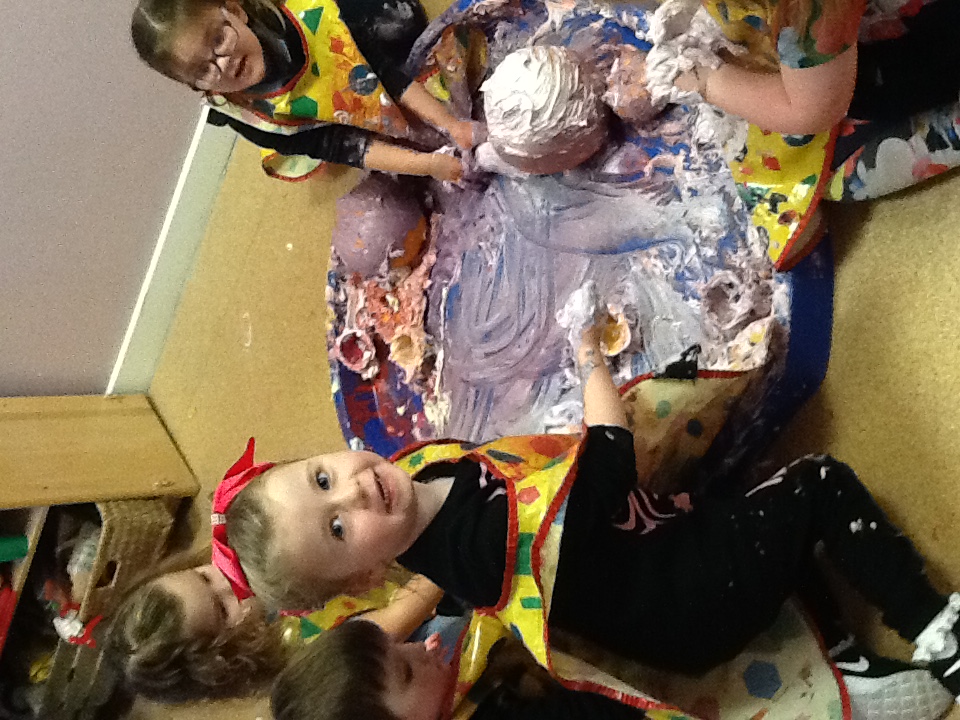 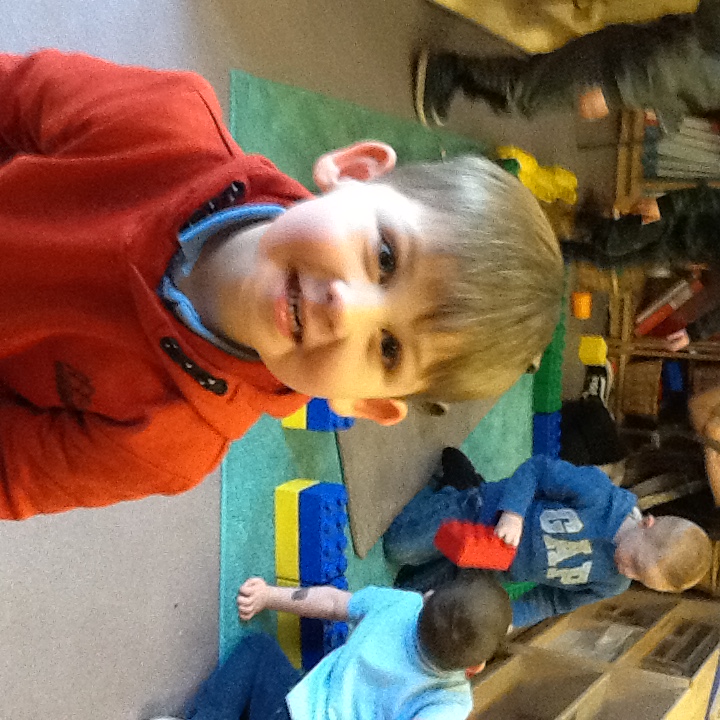 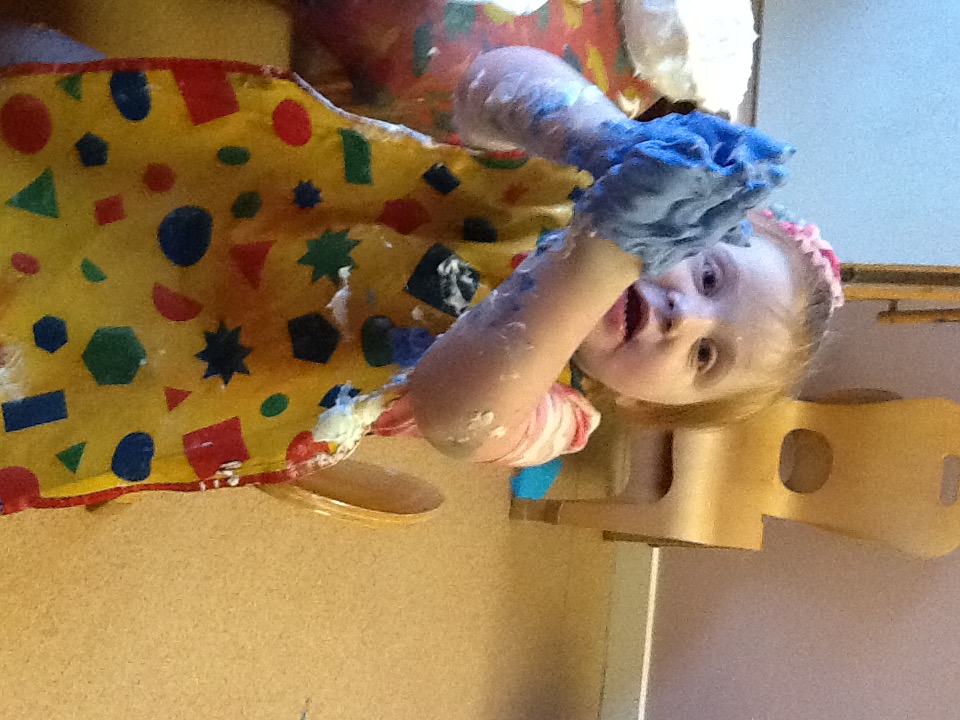 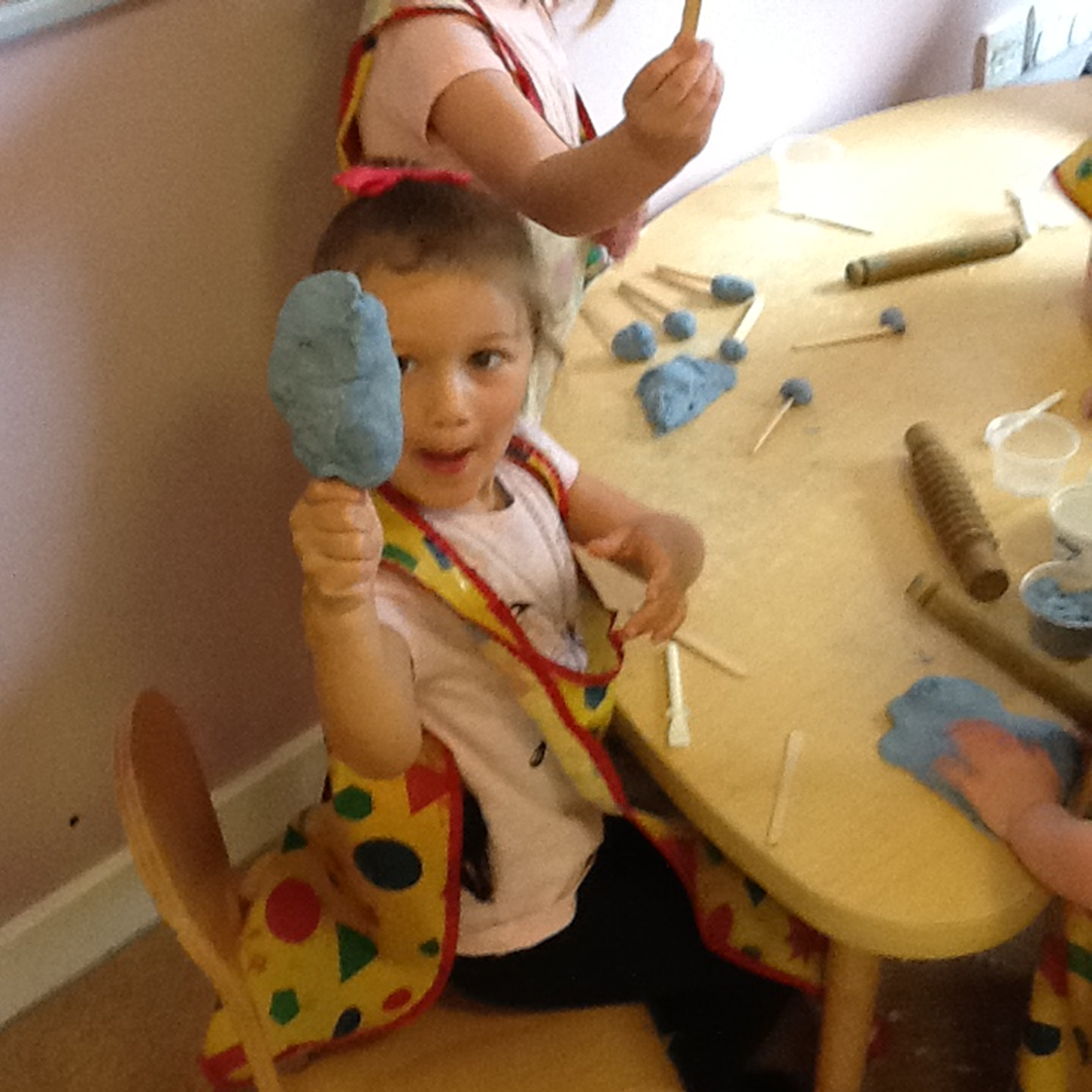 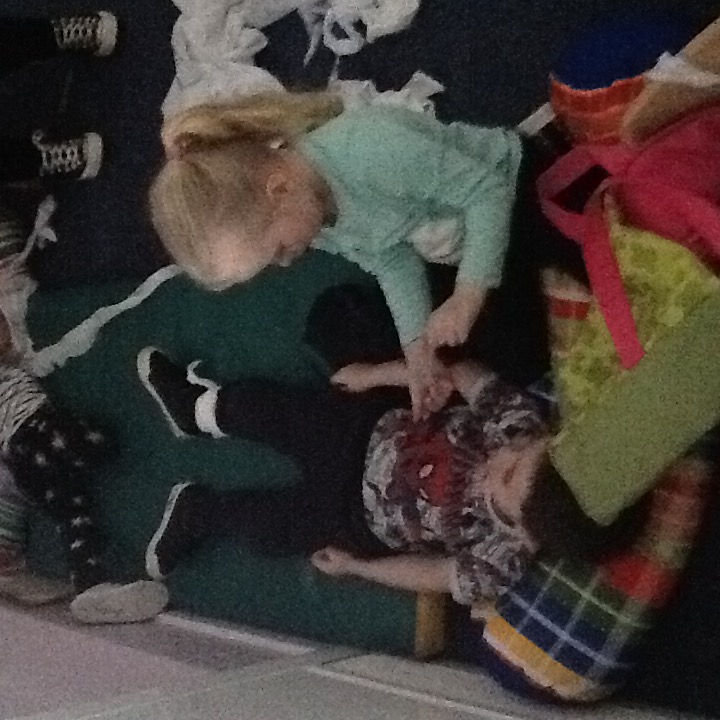 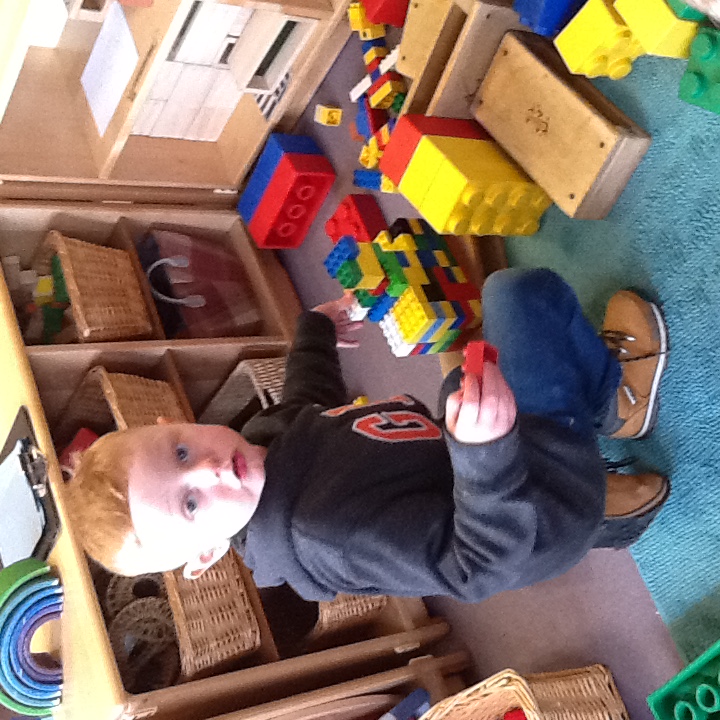 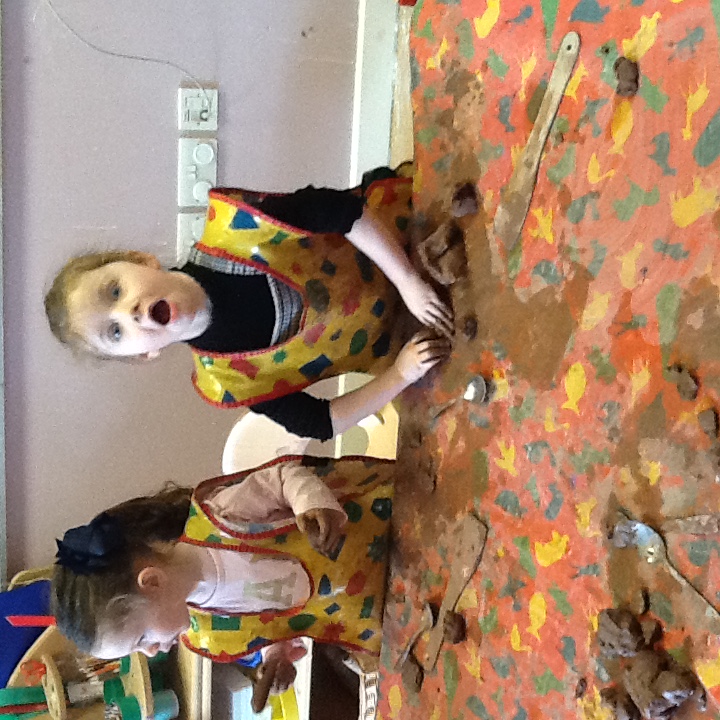 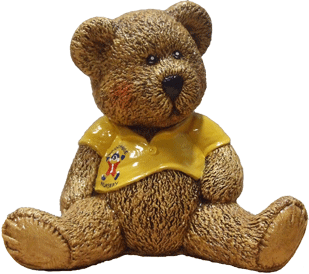 Wishing you all lots of luck in primary 1

We know you will all be fantastic

Miss you all so much!
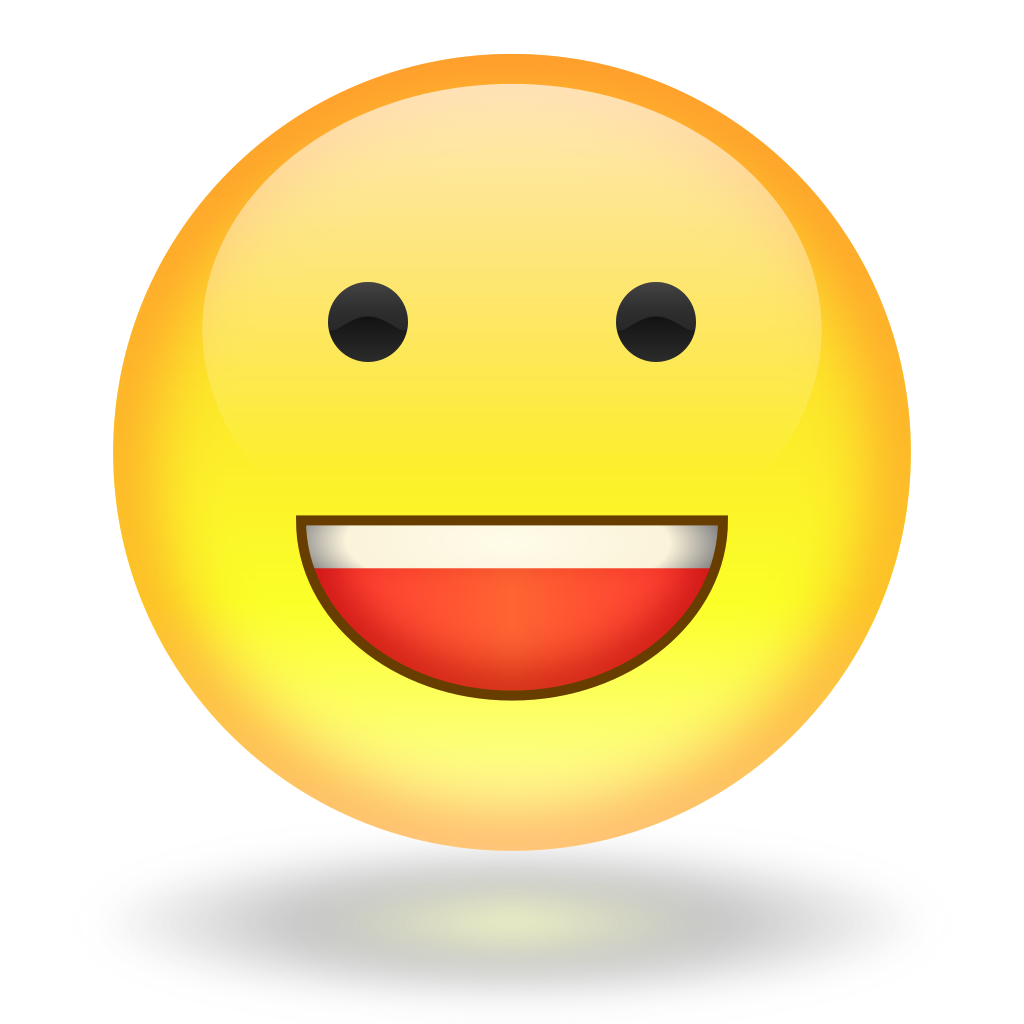